GASSOL - новый сепаратор дляизучения химических свойствсверхтяжелых элементов
Соловьев Д.И.
1
План доклада
Цель создания сепаратора
Принцип работы и ожидаемые результаты
Ожидаемые экспериментальные сложности 
Предварительный план тестовых экспериментов
Статус производства магнита
2
Цель установки
В настоящее время один из немногих способов изучения – газовая термохроматография
Производится экспериментальное сравнение температуры адсорбции СТЭ с температурой адсорбции их гомологов
Требуется пресепаратор для улучшения фоновых условий
Очень важно время транспортировки: СТЭ имеют малые времена жизни
Время транспортировки зависит от размеров камеры => зависят от размера изображения СТЭ в фокальной плоскости
Нужен пресепаратор, который такое изображение обеспечит!
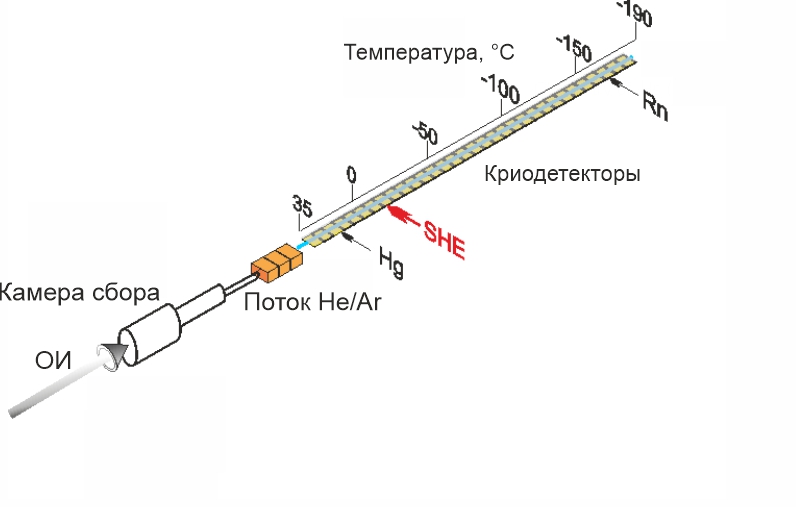 Схема термохроматографической 
установки
3
Принцип работы GASSOL
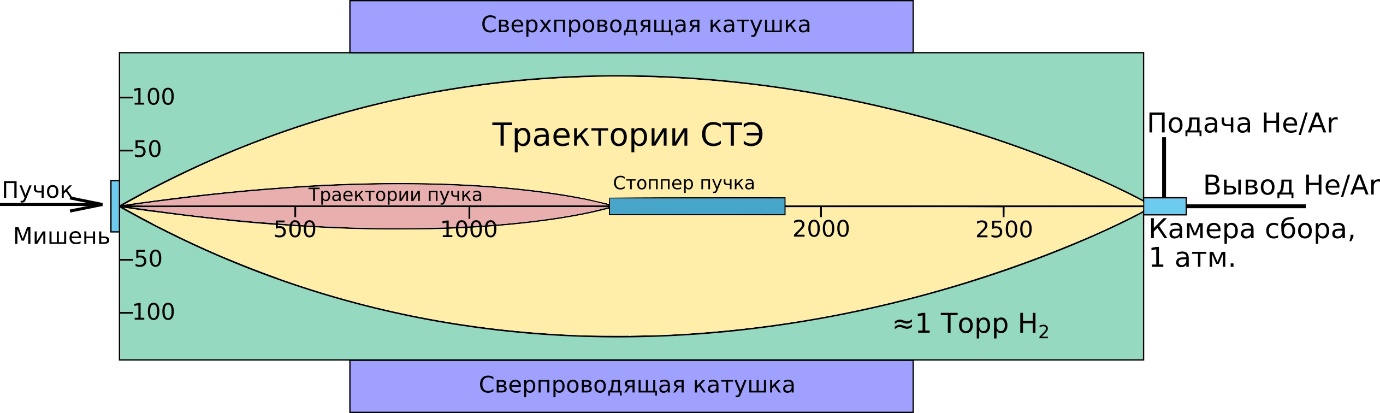 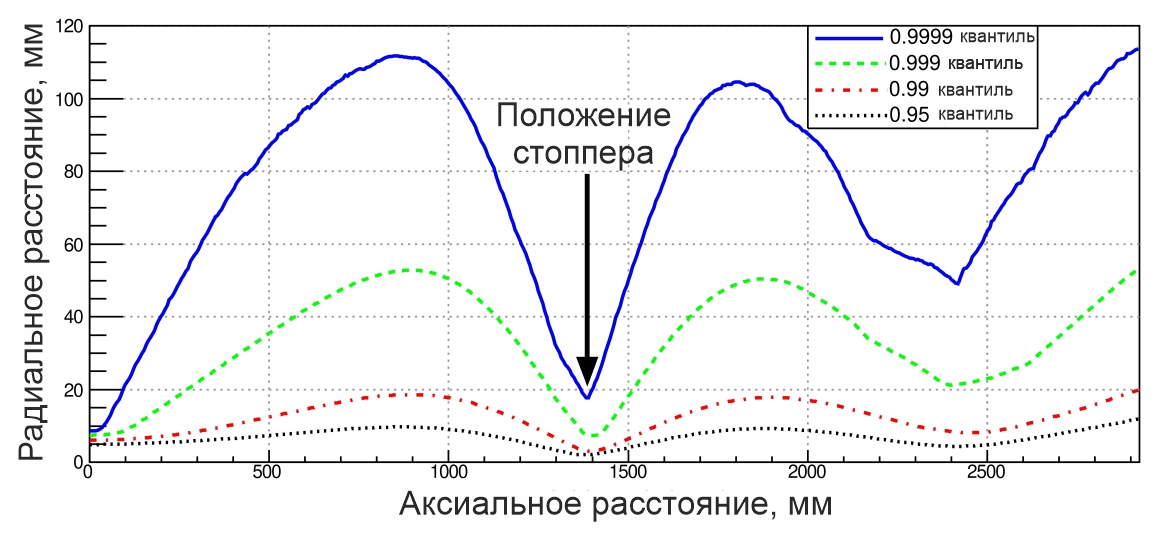 Импульс пучка и ядер отдачи одинаков
Заряд пучка в газе примерно в 3 раза выше 
Фокусное расстояние для пучка ближе – ставим туда стоппер!
4
Квантили радиального распределения пучка 48Са с энергией 254 МэВ
Принцип очистки
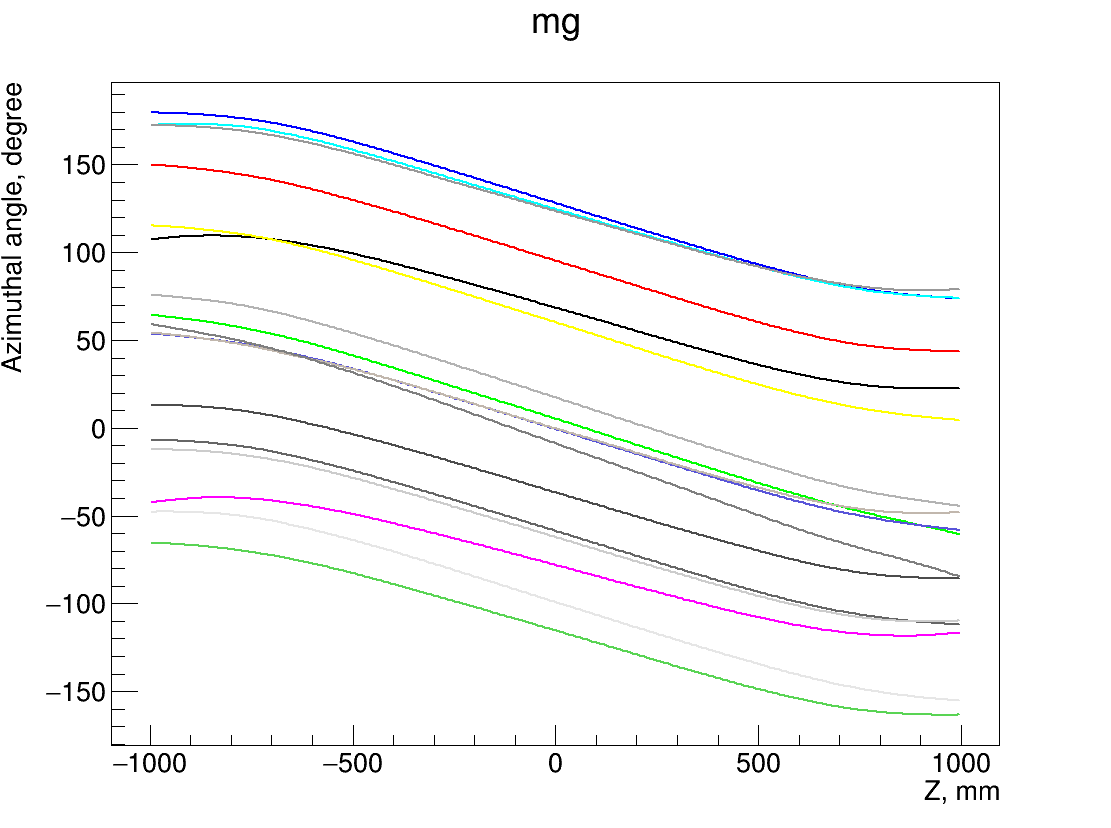 Угловые траектории 287Fl
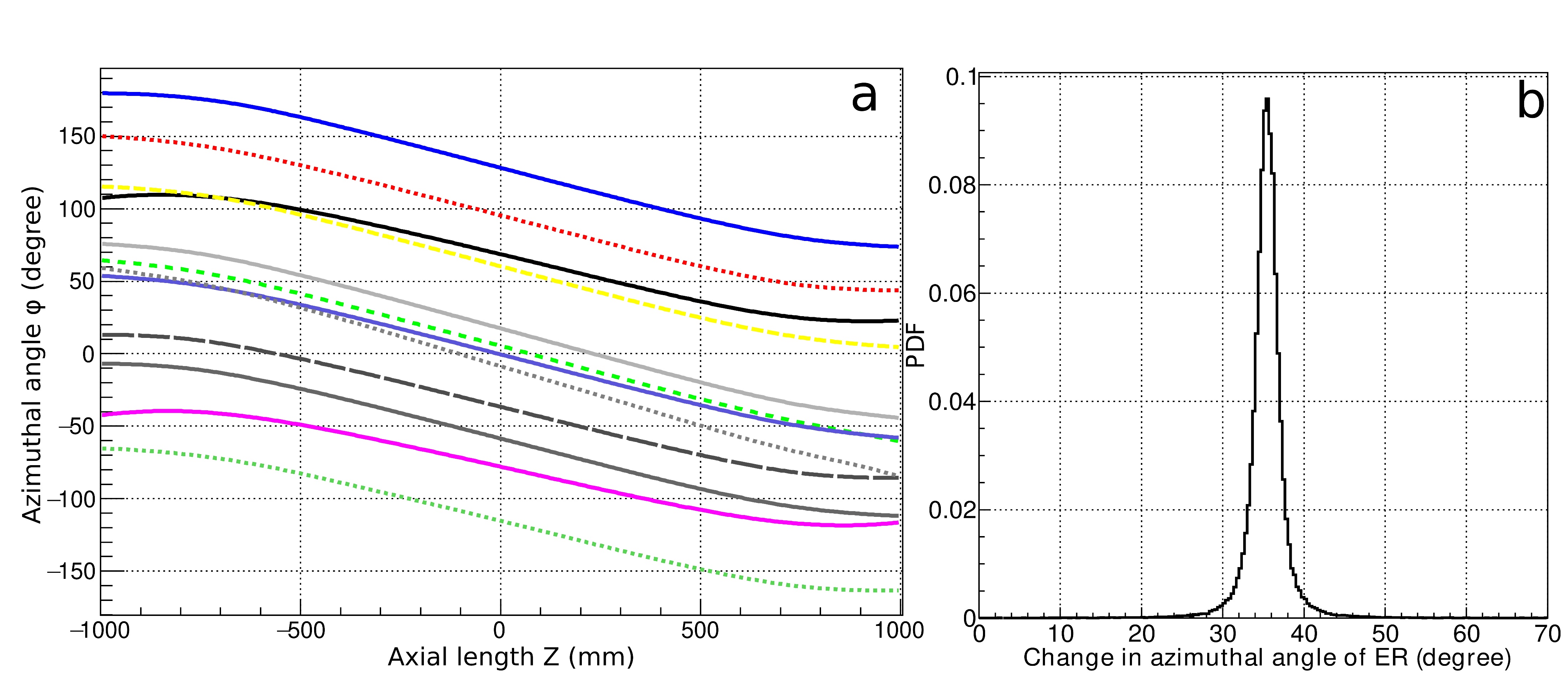 5
Угол поворота 287Fl за 500 мм
Статичная турбина
Длина турбины 500 мм, полный угол поворота одной лопасти 37°
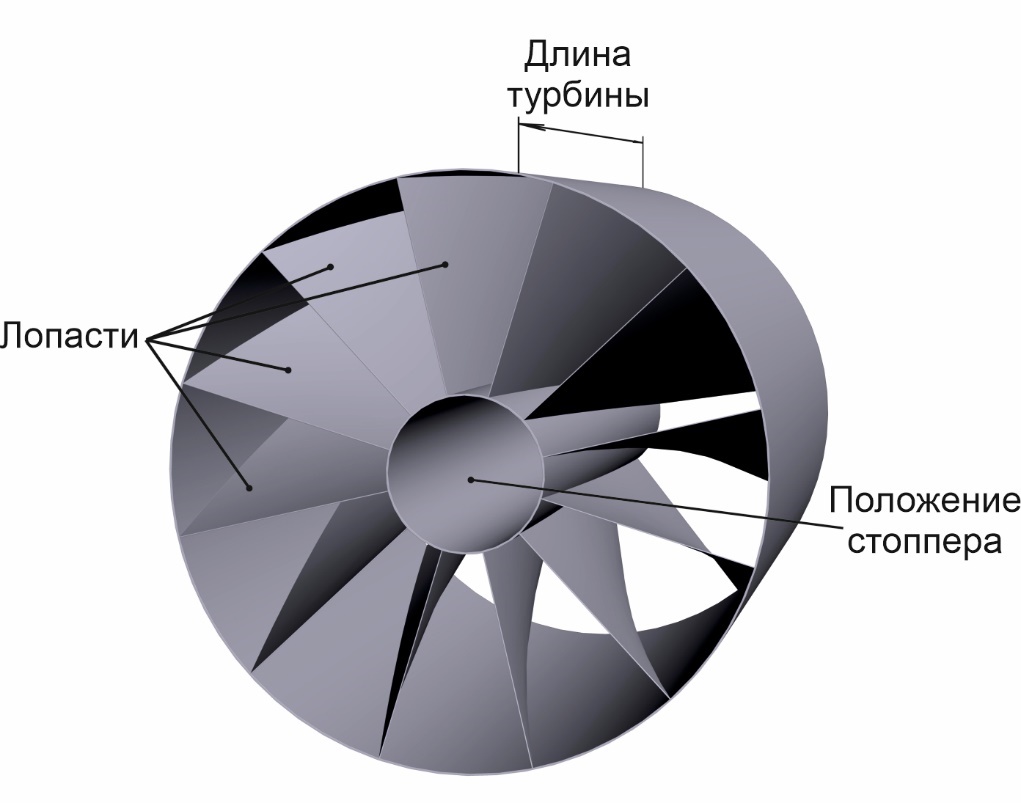 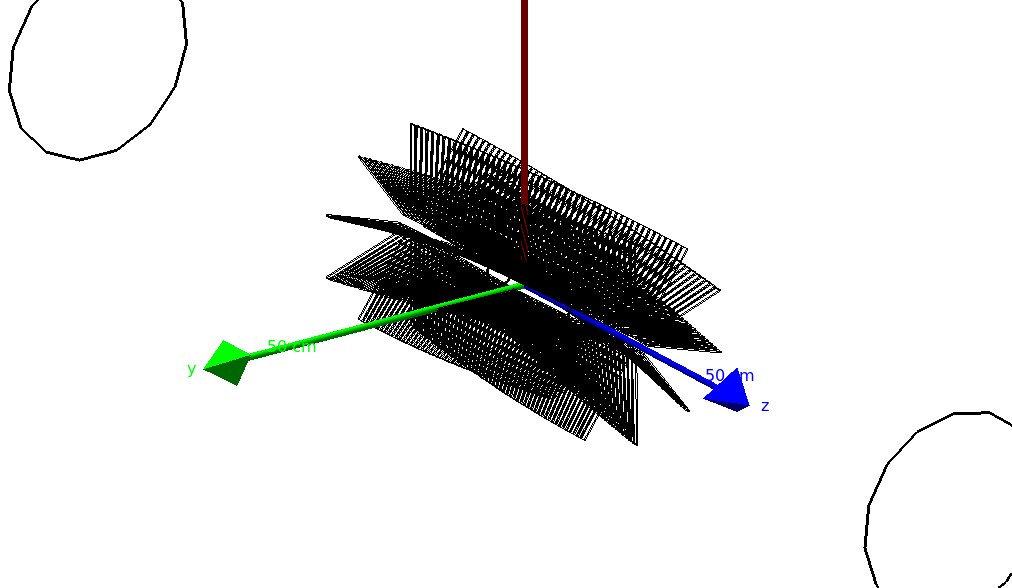 6
Турбина в расчетной модели
Эскиз турбины
Результаты моделирования
Для СТЭ оптимальное поле от 5.8 до 6 Тл 
Изображение ОИ симметрично относительно оси
Одно стандартное отклонение около 5 мм
Трансмиссия 58% с турбиной 500 мм и стоппером 
Около 13% ОИ было потеряно до стоппера в стенках вакуумной камеры, 15% потеряно в стоппере и 14% теряется в лопастях турбины
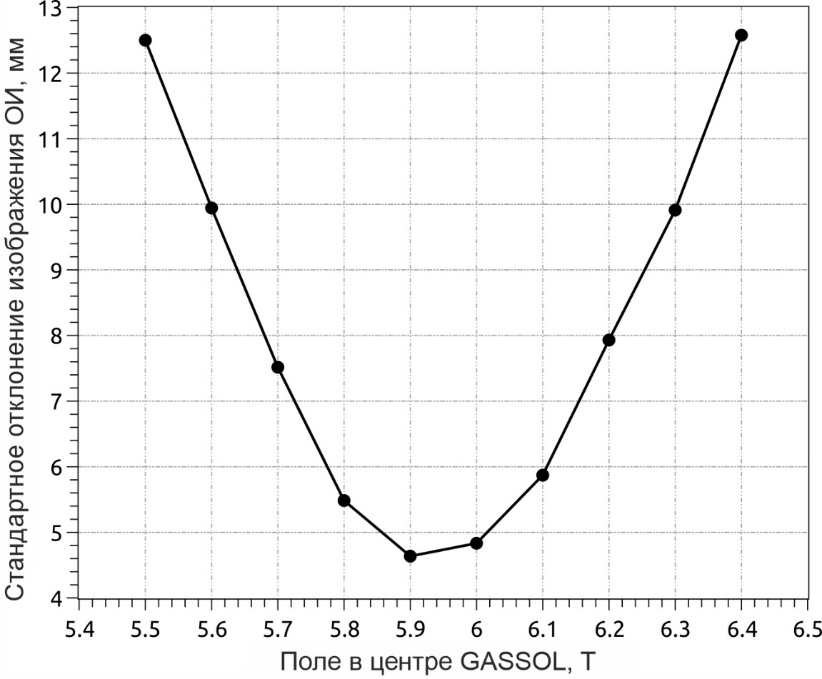 7
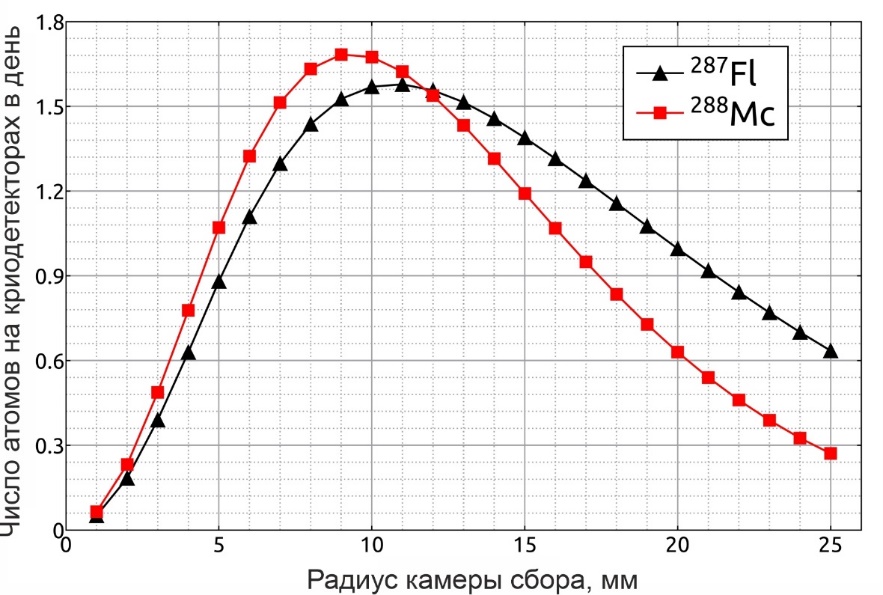 Результаты расчета
Начальные условия:
Мишень 0.4 мг/см2
Пучок 1 мкА-частиц 
Камера: цилиндр длиной 1 см
Поток газа 1.8 л/мин
Эффективность транспорта не учитывается, только потери из-за времени
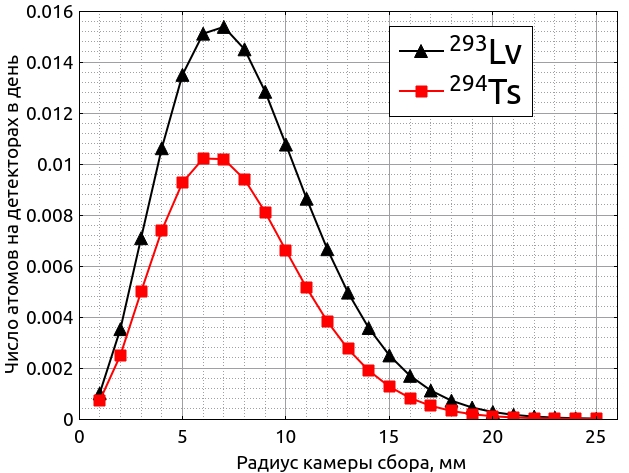 Радиус камеры сбора изменялся в поисках оптимума 
Оптимальные объемы: от 4 см3 для Fl до 1 см3 для Ts
Количество атомов на детекторах примерно на порядок выше, чем для ГНС-2
8
Экспериментальные сложности: фон
Соленоид в качестве сепарирующего магнита – новый для ЛЯР тип установки
Насколько он подавляет пучок и продукты фоновых реакций – неясно
Промоделировать – слишком много источников фона и слишком много неопределенностей в исходных данных – нельзя доверять результату
Экспериментальные результаты SOLITAIRE - : реакция 30Si+186W, интенсивность пучка 108 ионов/с, фон около 100 событий/с в фокальной плоскости радиусом 1 см, в основном рассеяные ионы пучка
У нас – интенсивность 1013 ионов/с, но стоппер в фокусе пучка и турбина – неясно, насколько лучше-хуже очистка
9
Эффект турбины
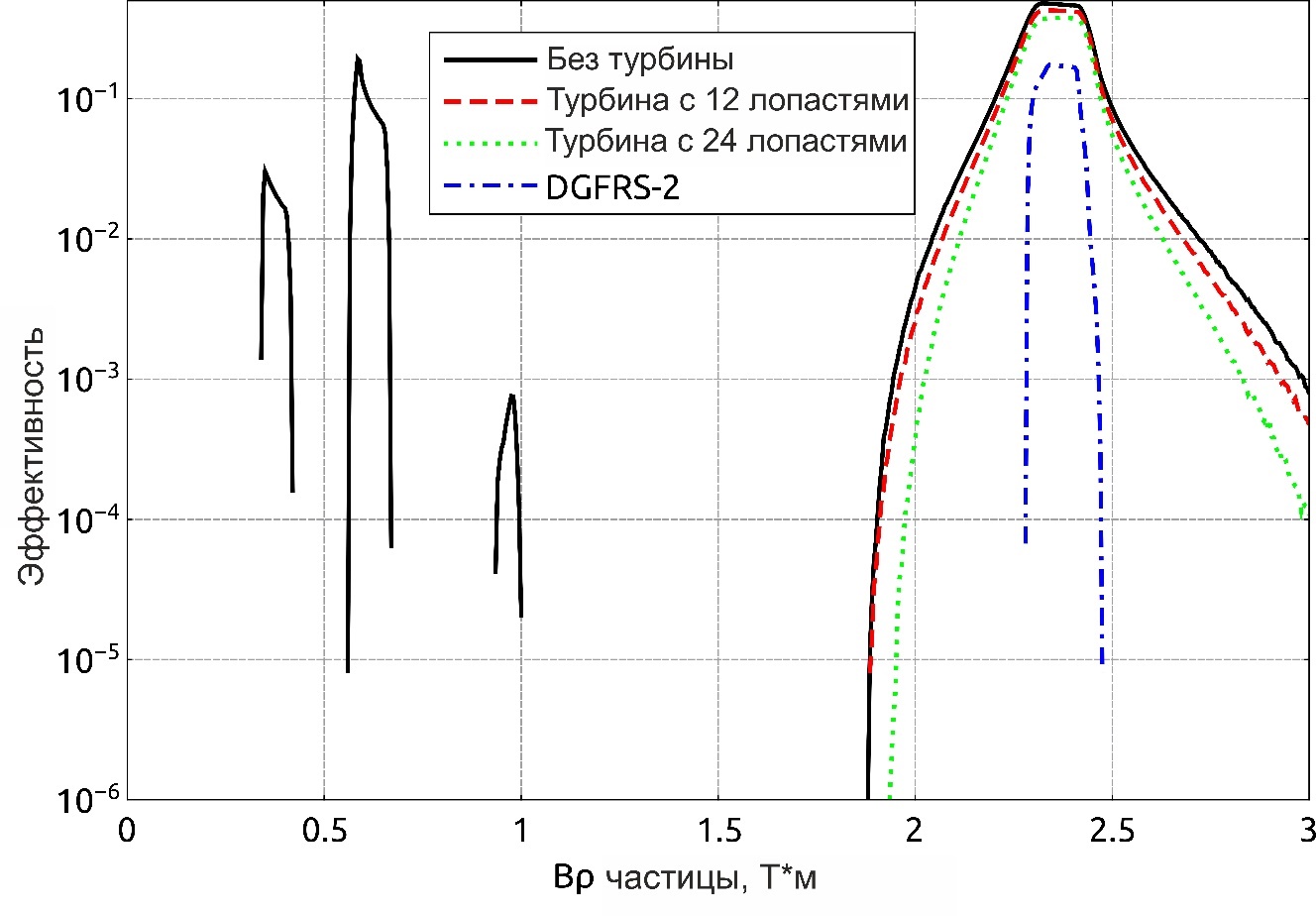 10
Экспериментальные сложности: сдвиг катушки
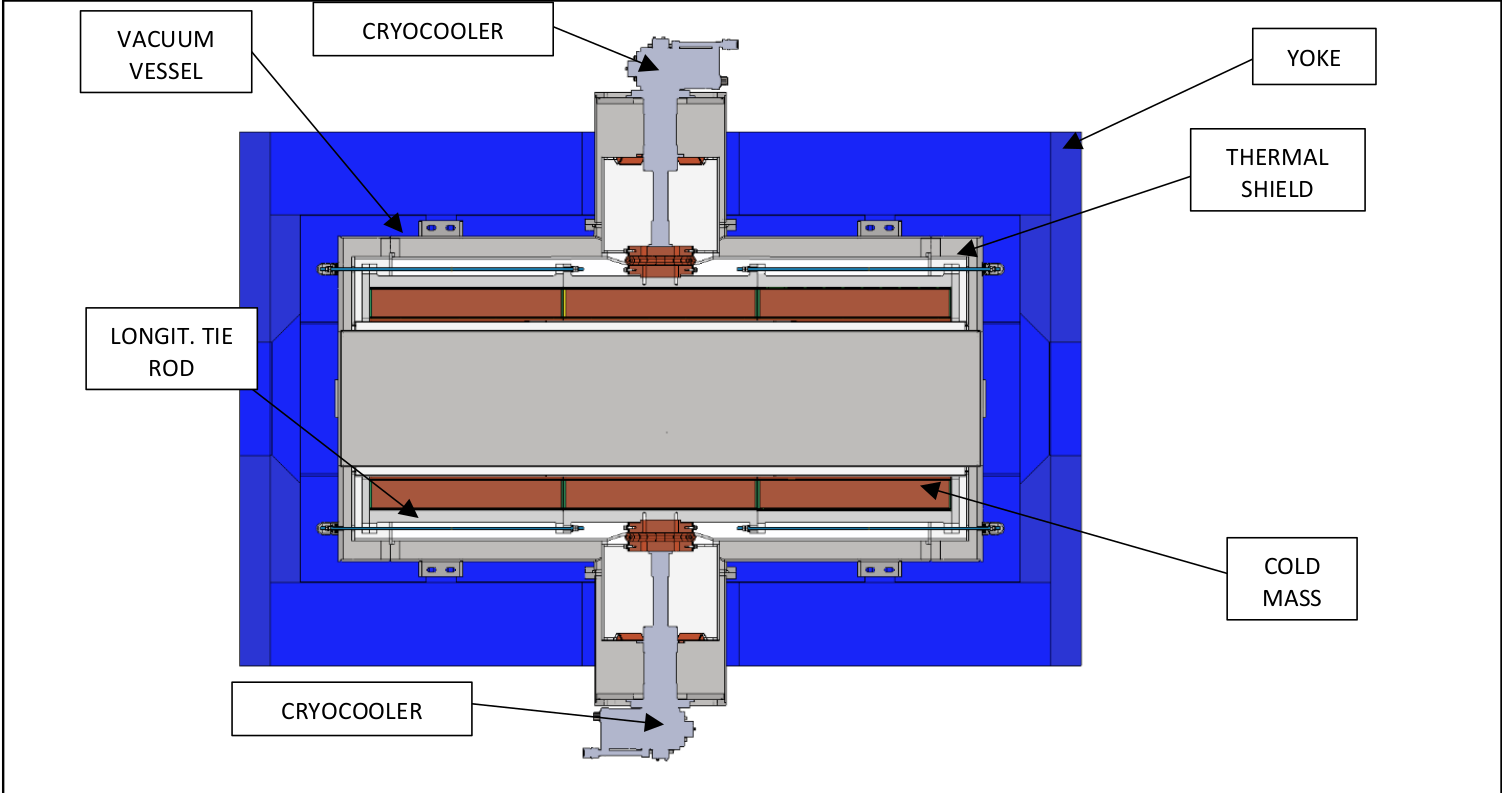 Катушка внутри криостата подвешена на 12 тягах
Каким-то образом сдвинута – магнитные силы, гравитация, неточность изготовления
Из-за этого сдвинуто направление магнитного поля 
Приводит к смещению сфокусированных ядер на фокальной плоскости и увеличению потерь в лопастях турбины на 5-15%!
Необходимо компенсировать – можем двигать магнитопровод на подставке
Куда двигать – 3 метода:

 - дисбаланс напряжений в тягах – примерная оценка
 - точное измерение магнитного поля 
 - из смещения изображения альфа-частиц (?)
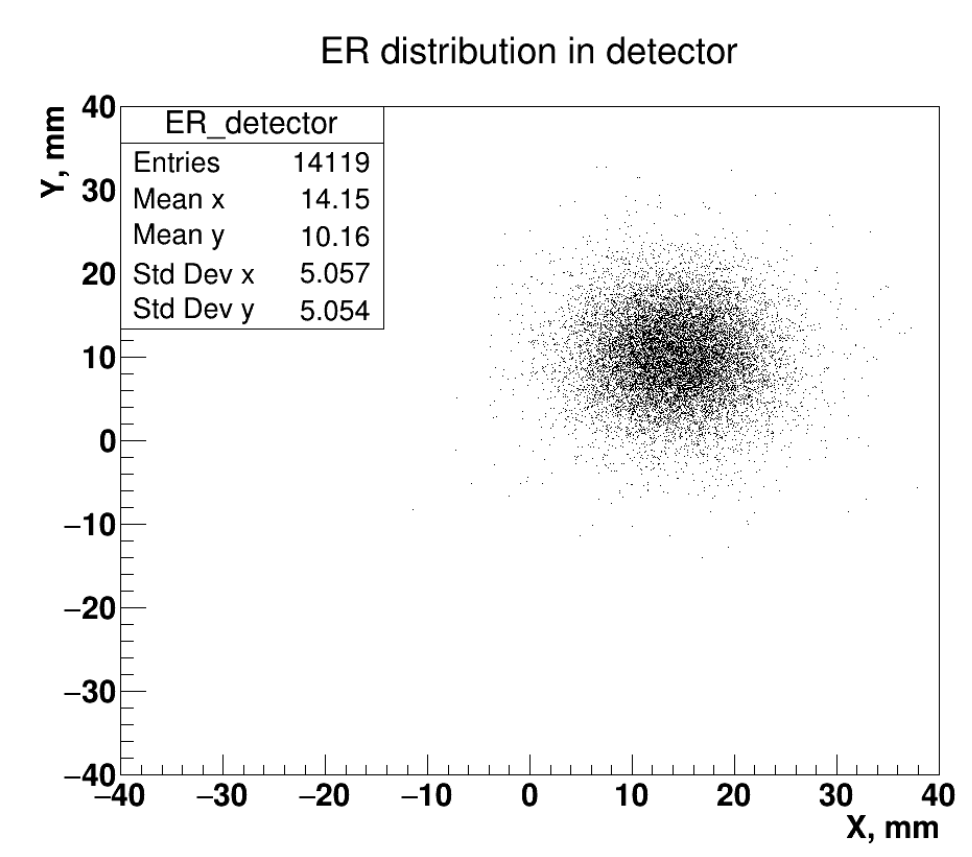 11
Оценка смещения
С использованием альфа-источника без стоппера и турбины определяем смещение изображения
При оптимальном поле для фокусирования альфа-частицы сместятся так же, как и ядра
Можем протестировать предоставленные поля в широком диапазоне, регистрируя разные фокусы и сравнивая с раcчетом
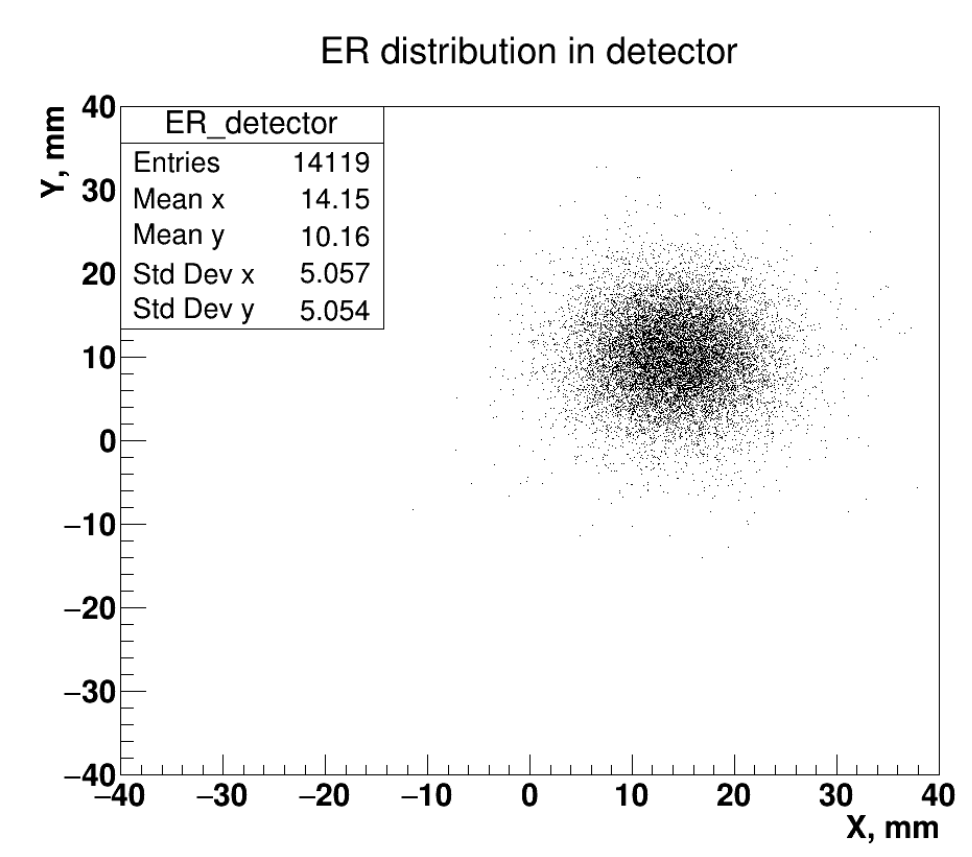 12
Оценка смещения
С использованием альфа-источника без стоппера и турбины определяем смещение изображения
При оптимальном поле для фокусирования альфа-частицы сместятся так же, как и ядра
Можем протестировать предоставленные поля в широком диапазоне, регистрируя разные фокусы и сравнивая с раcчетом
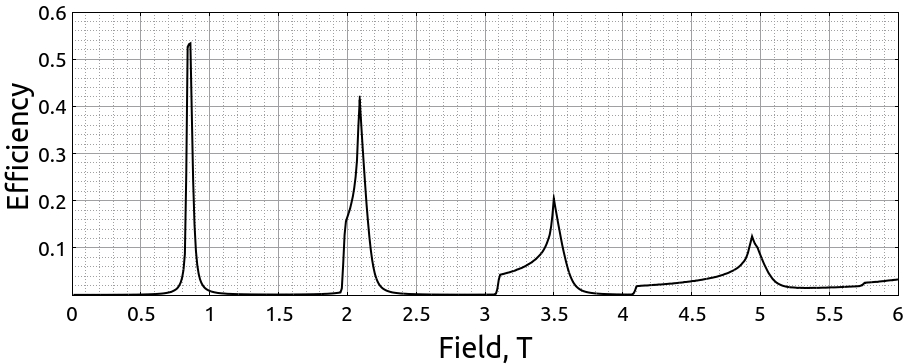 13
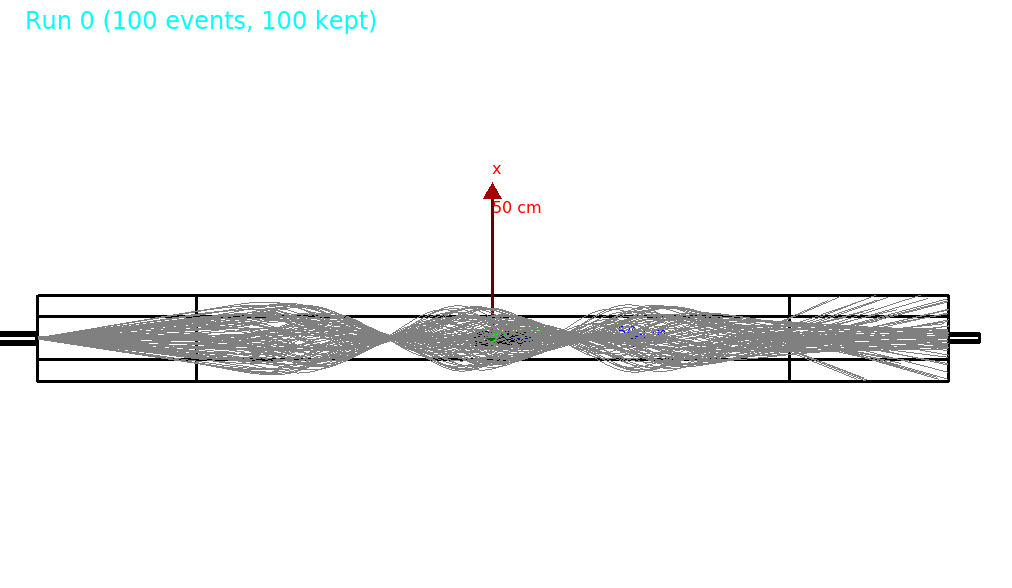 Оценка фона
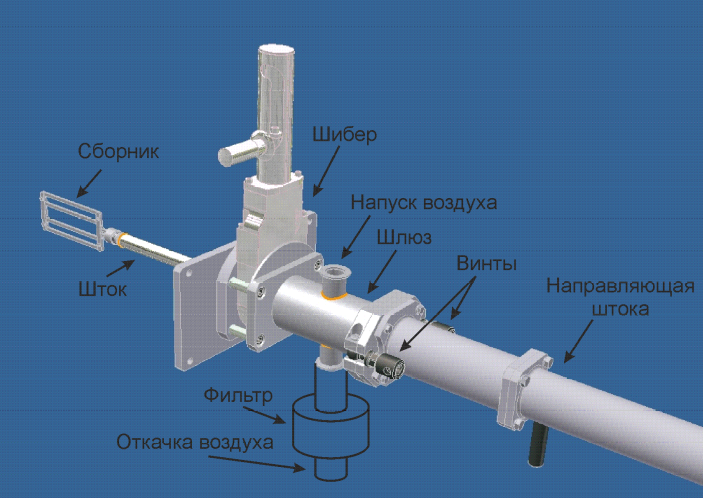 Используем поликарбонатную плёнку на основе бисфенола
Оцениваем число треков, чувствительность от 103 до 1010 ионов/см2
Стоппер и турбина установлены
Минимальная интенсивность, достаточная для экспериментов – 0.1 – 1 pnA – достаточно для ≈ 100 продуктов реакции в час (Са + Er, Ca + Yb) – потребует особой диагностики пучка!
14
Размеры изображения и трансмиссия
В зависимости от полученных результатов по оценке фона – два пути
Интенсивность < 104  ионов/с – стриповые ППД
Выше – вращающийся сборник ядер
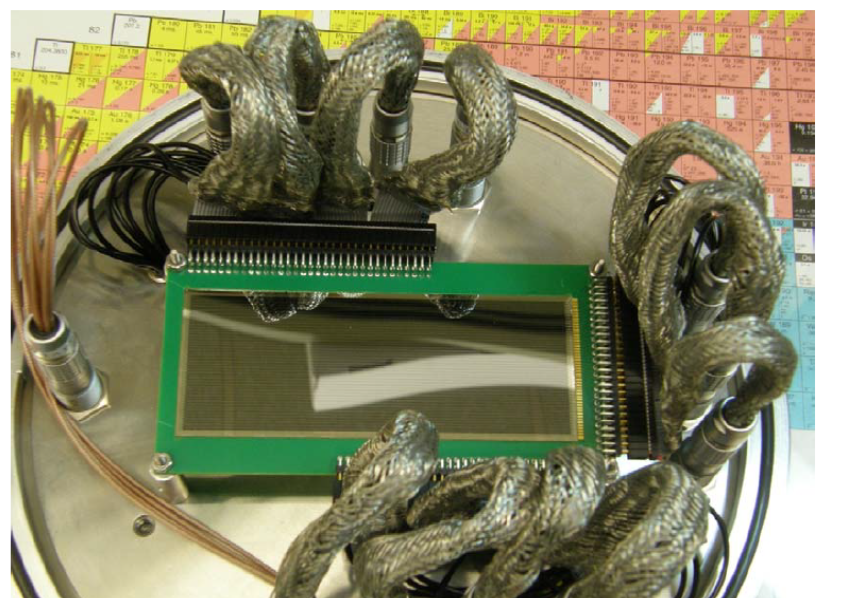 15
Размеры изображения и трансмиссия
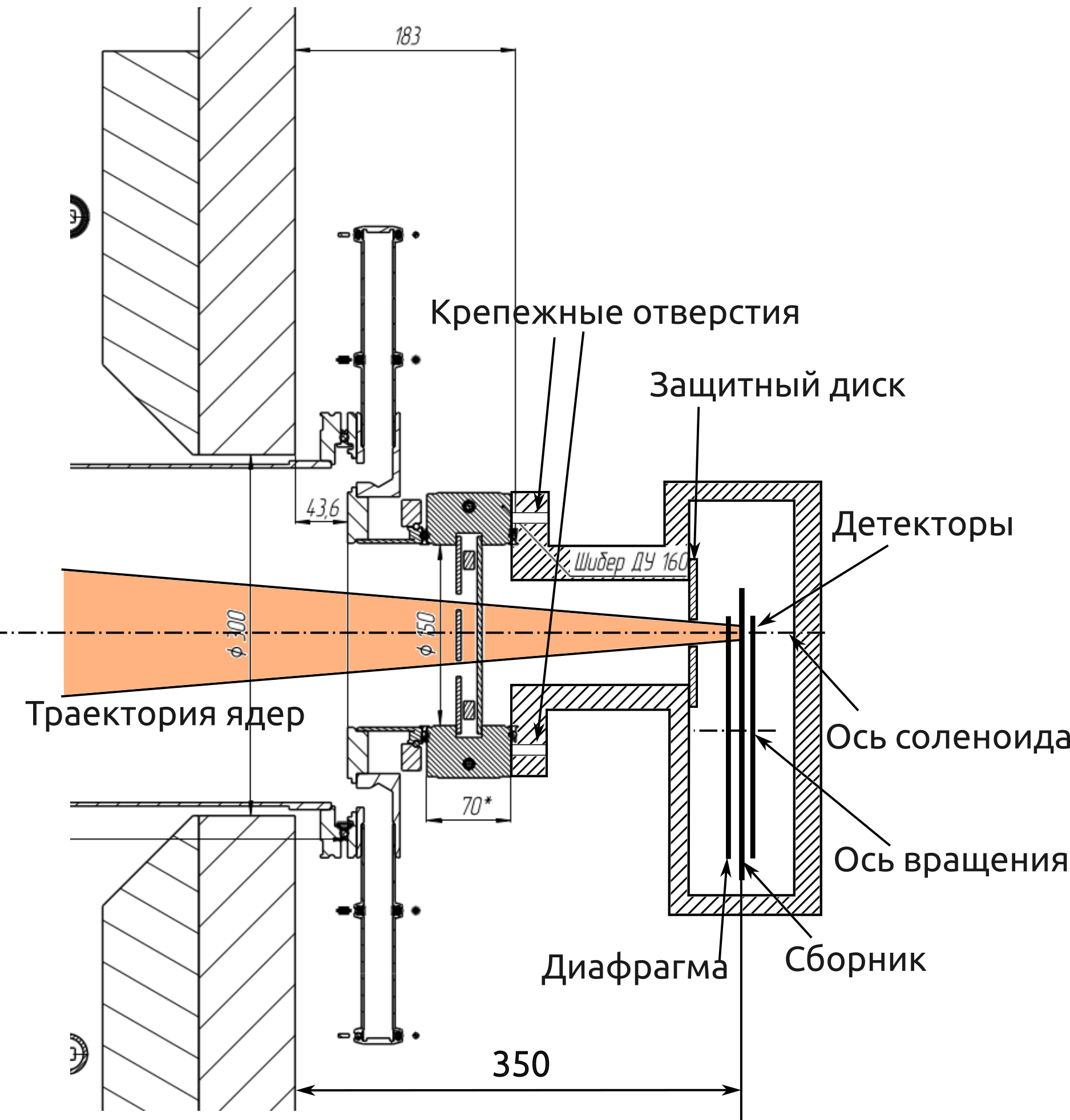 В зависимости от полученных результатов по оценке фона – два пути
Интенсивность < 104  ионов/с – стриповые ППД
Выше – вращающийся сборник ядер
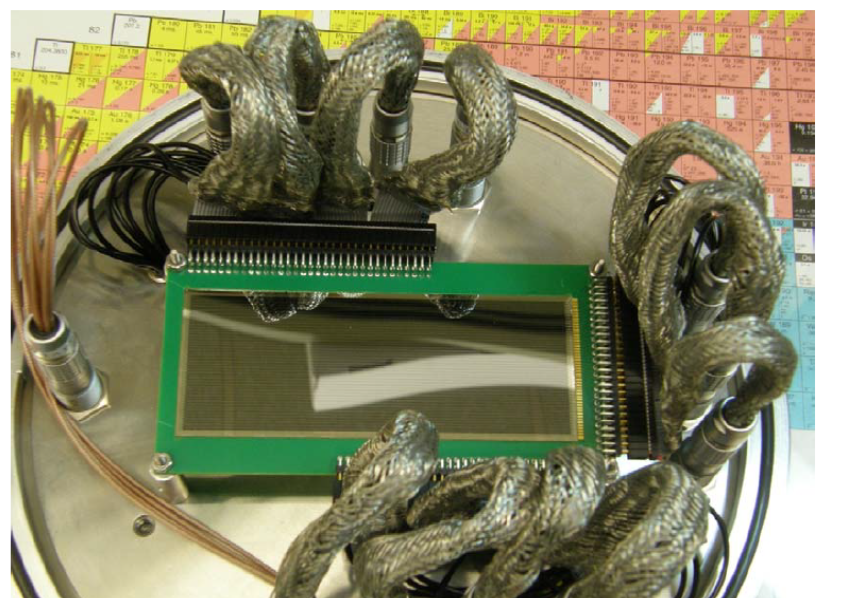 16
Сборник ядер
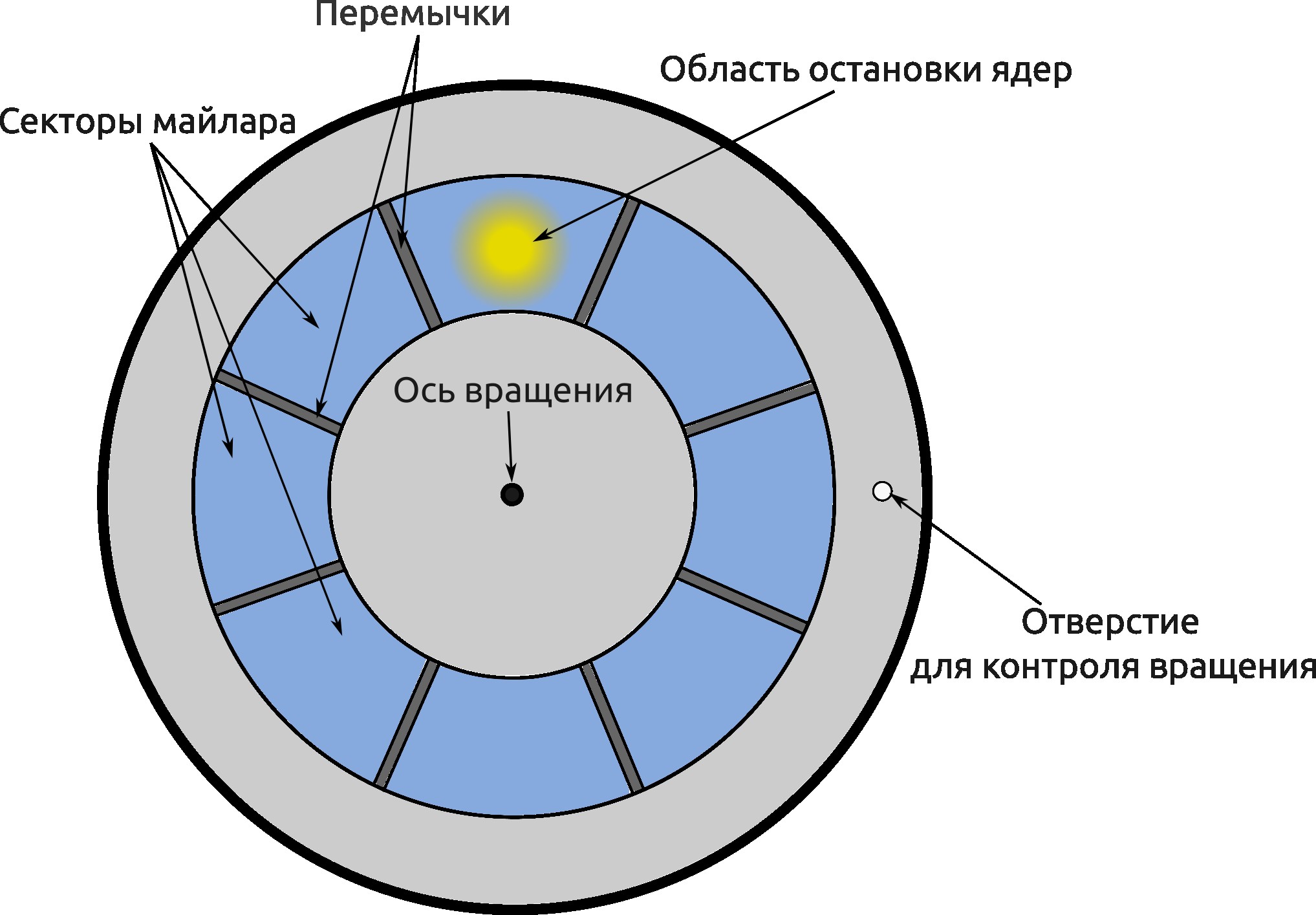 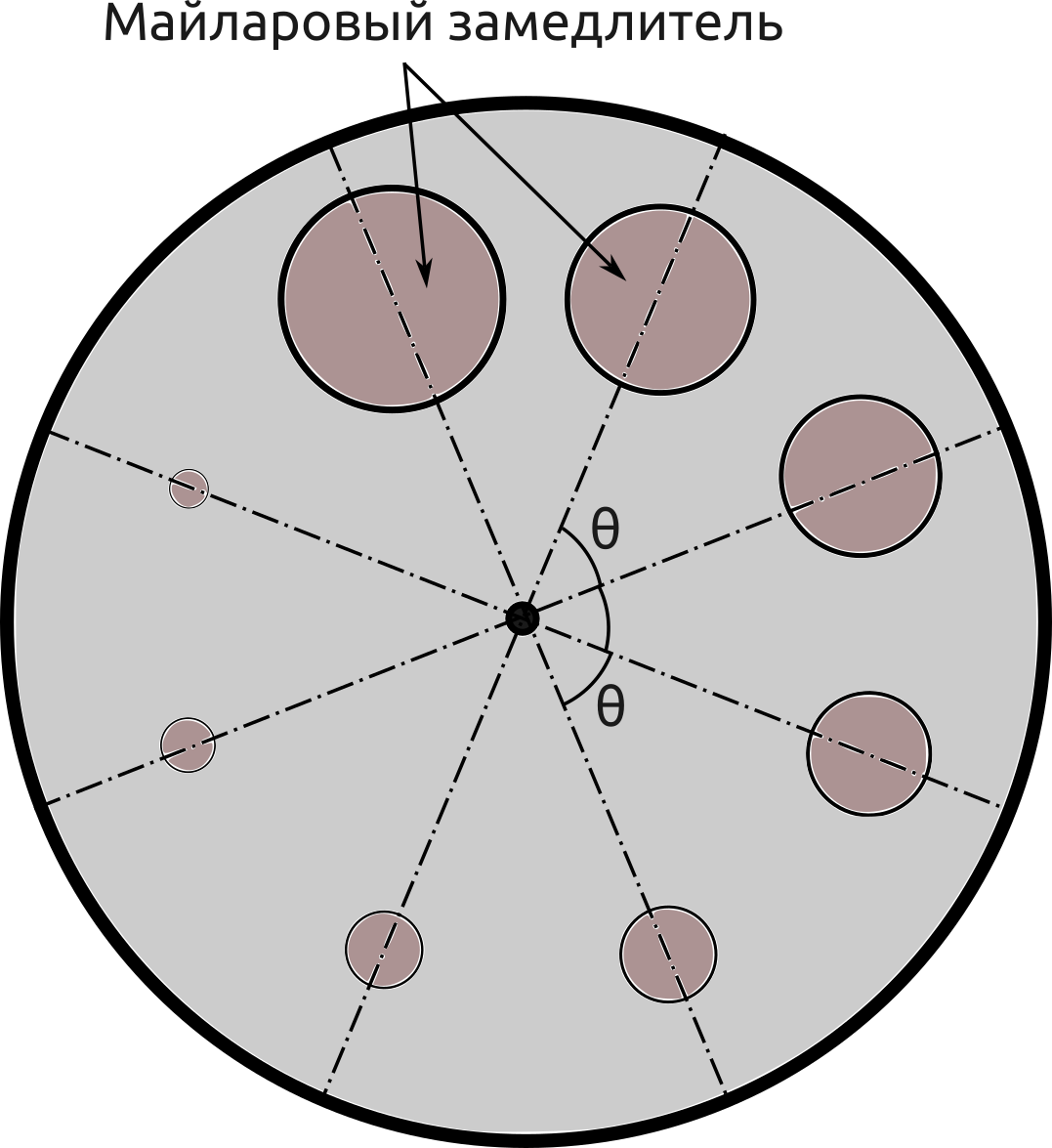 Состоит из трех основных элементов: диафрагма, сборник, детекторы
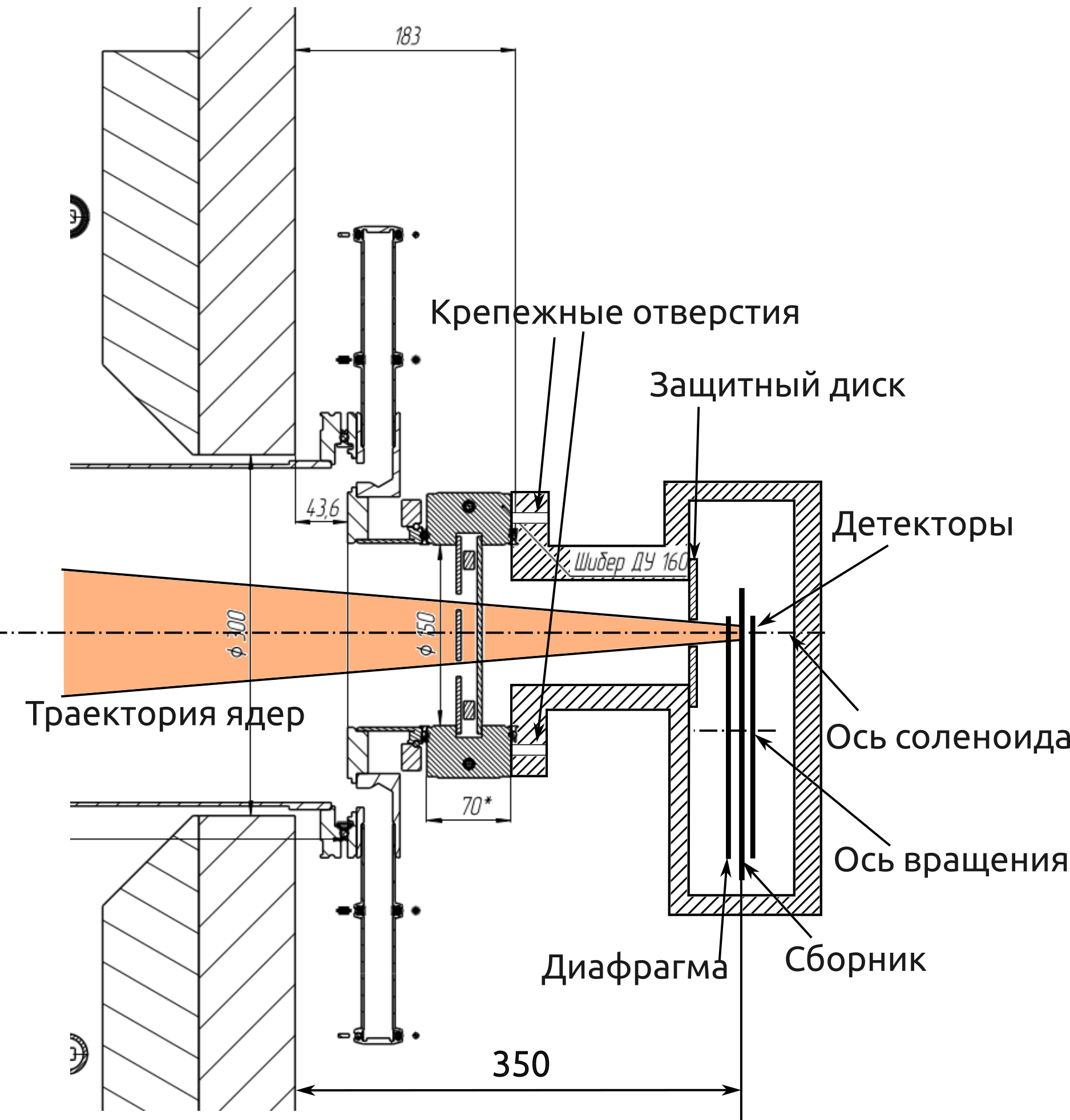 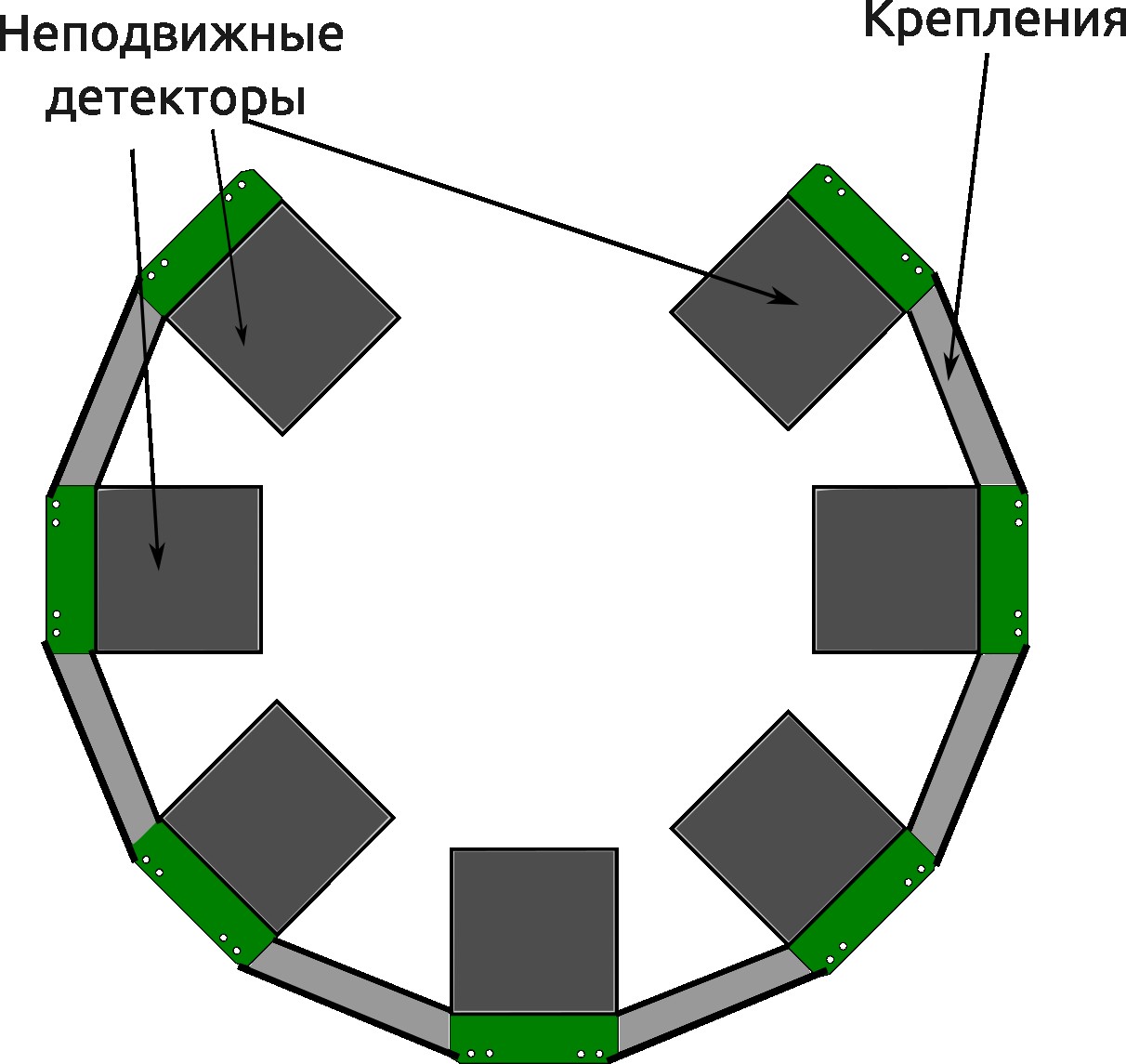 17
Сборник ядер
Фиксируем поле, меняем диаметр, измеряем число ядер
В оптимуме  по полю выход на максимум произойдет быстрее всего!
Исходя из моделирования геометрической эффективности сборника, можно оценить трансмиссию
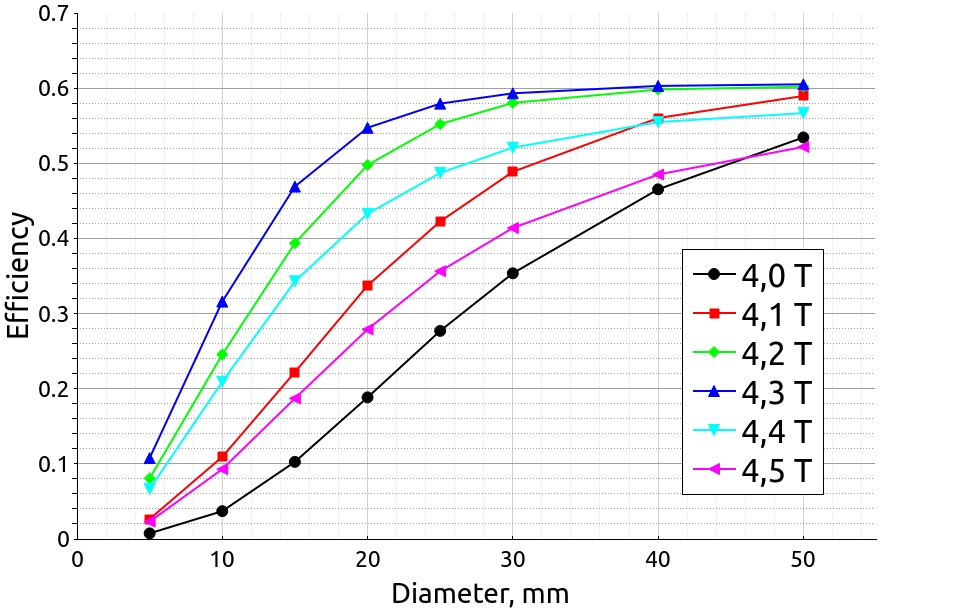 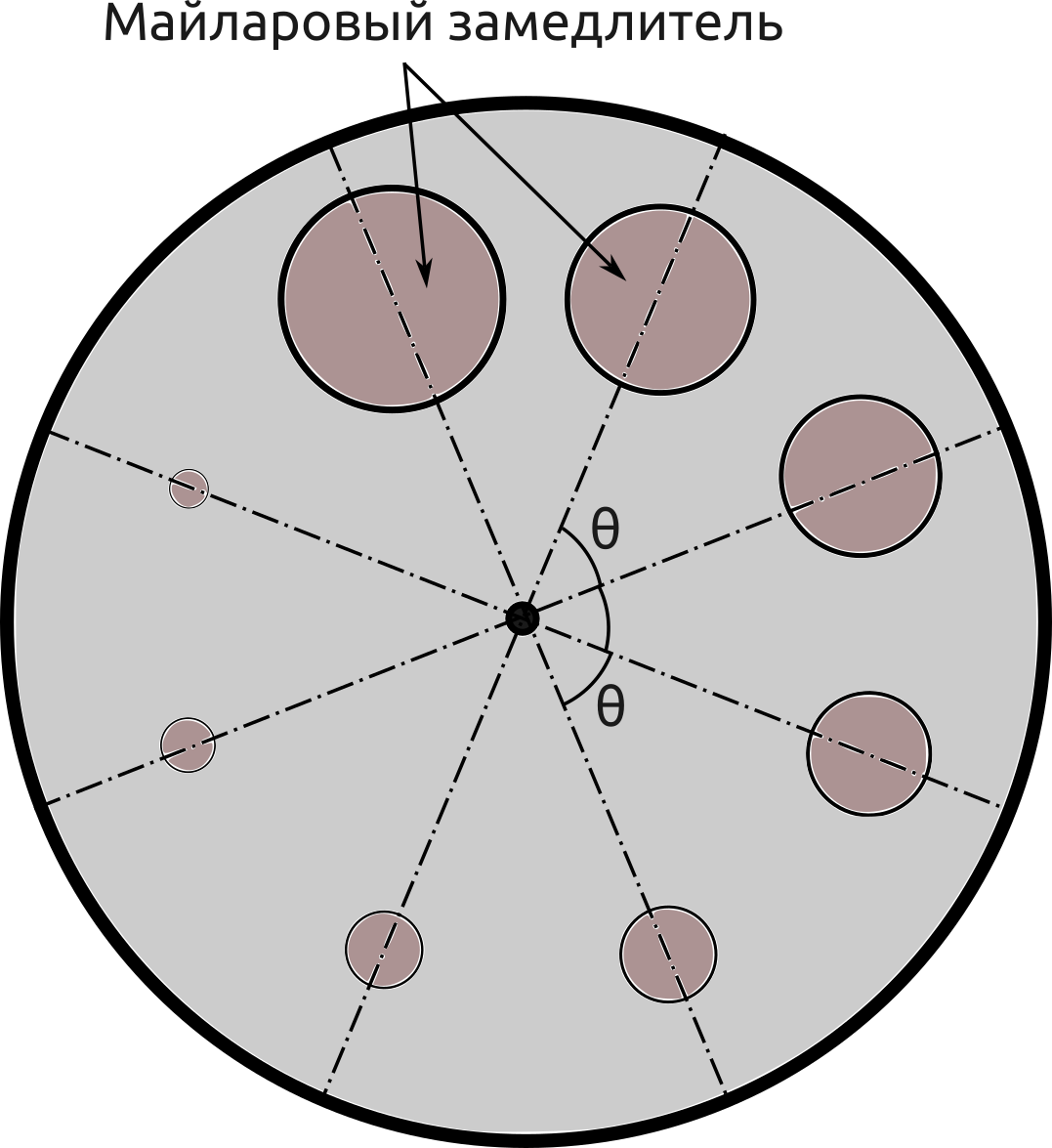 18
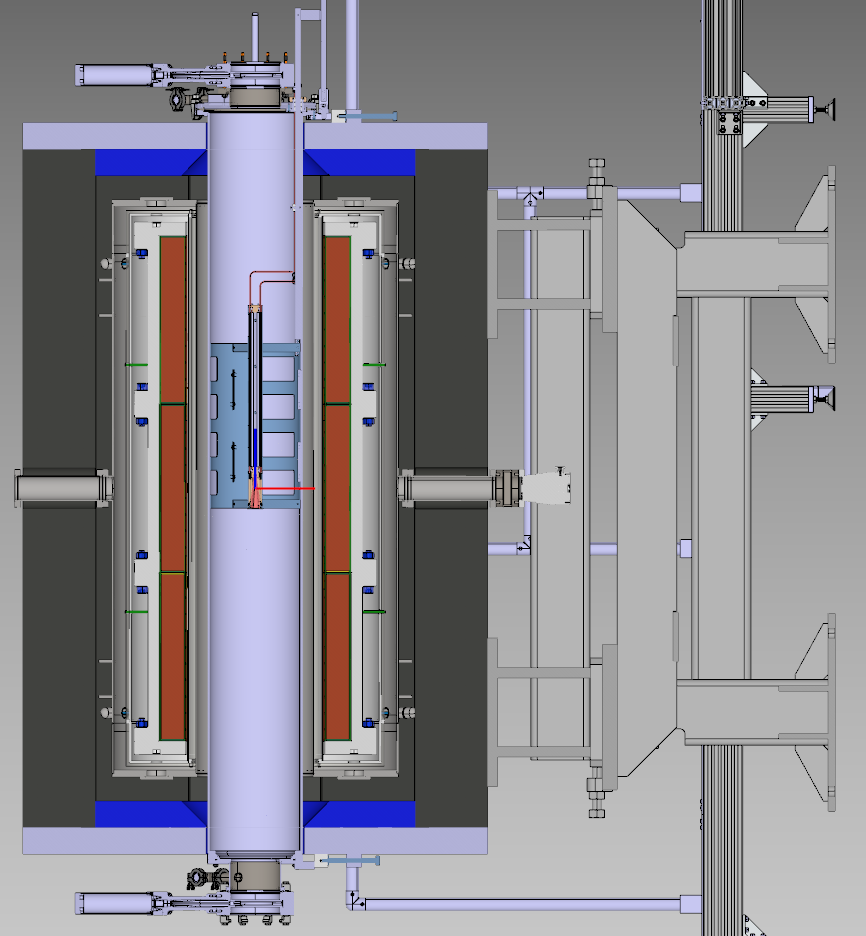 План экспериментов
Первый этап – альфа-частицы: смещение изображения, поле
Второй этап – плёнка, треки: измеряем фон
Третий этап: либо стриповые ППД, либо сборник ядер – трансмиссия, размер изображения
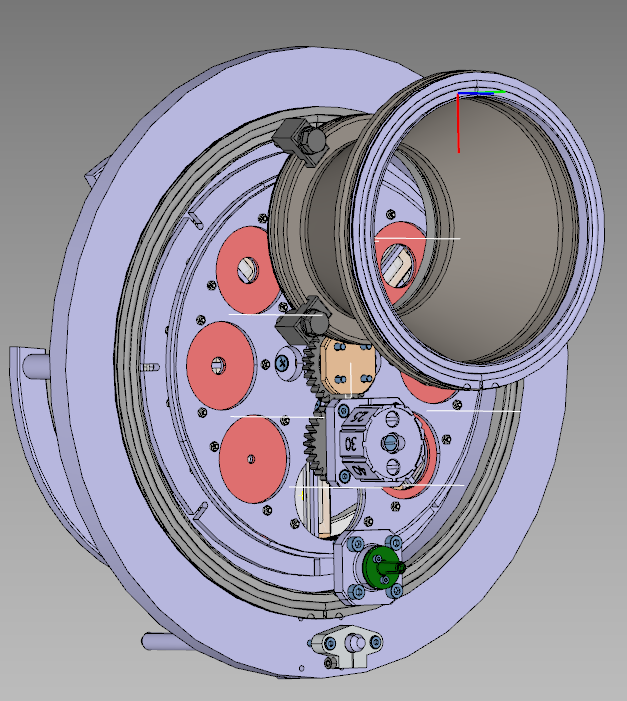 19
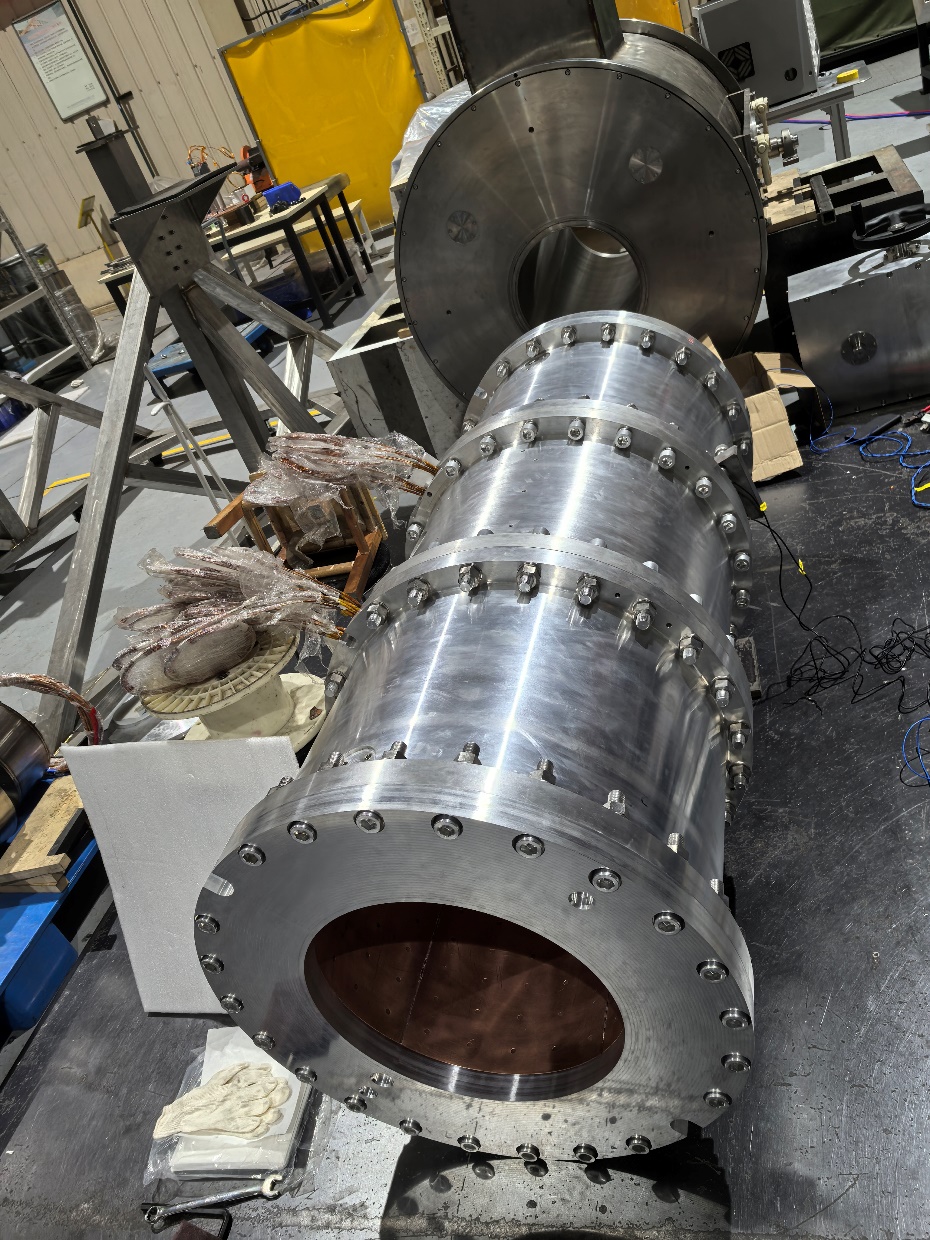 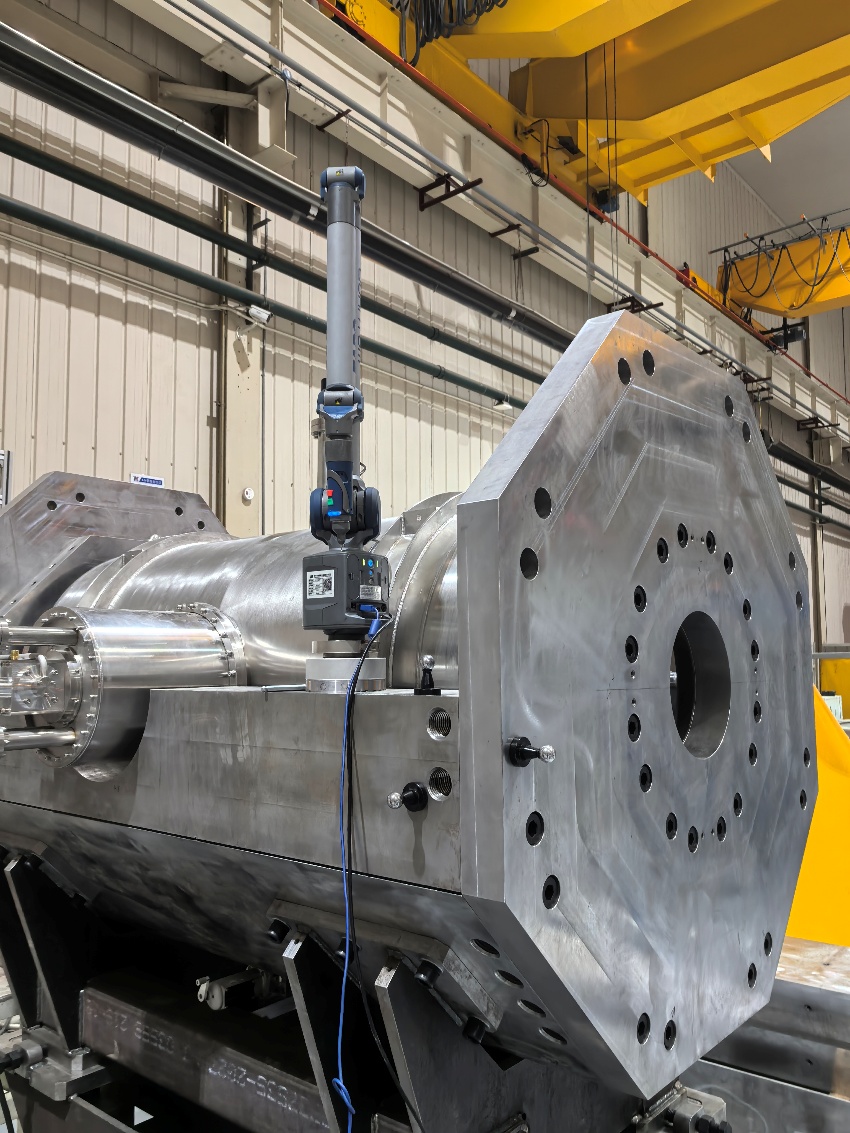 Статус производства магнита
Сборка магнита завершена в марте 2025 года
Первое охлаждение магнита до 3.6 К завершилось 18 апреля, заняло около 3 недель
Максимальный рабочий ток в 224 А был введен 24 апреля, достигнуто поле 6.88 Тл
Проектный ток в 246 А был достигнут 28 апреля, получено поле 7.5 Тл
Квенча при вводе тока не произошло
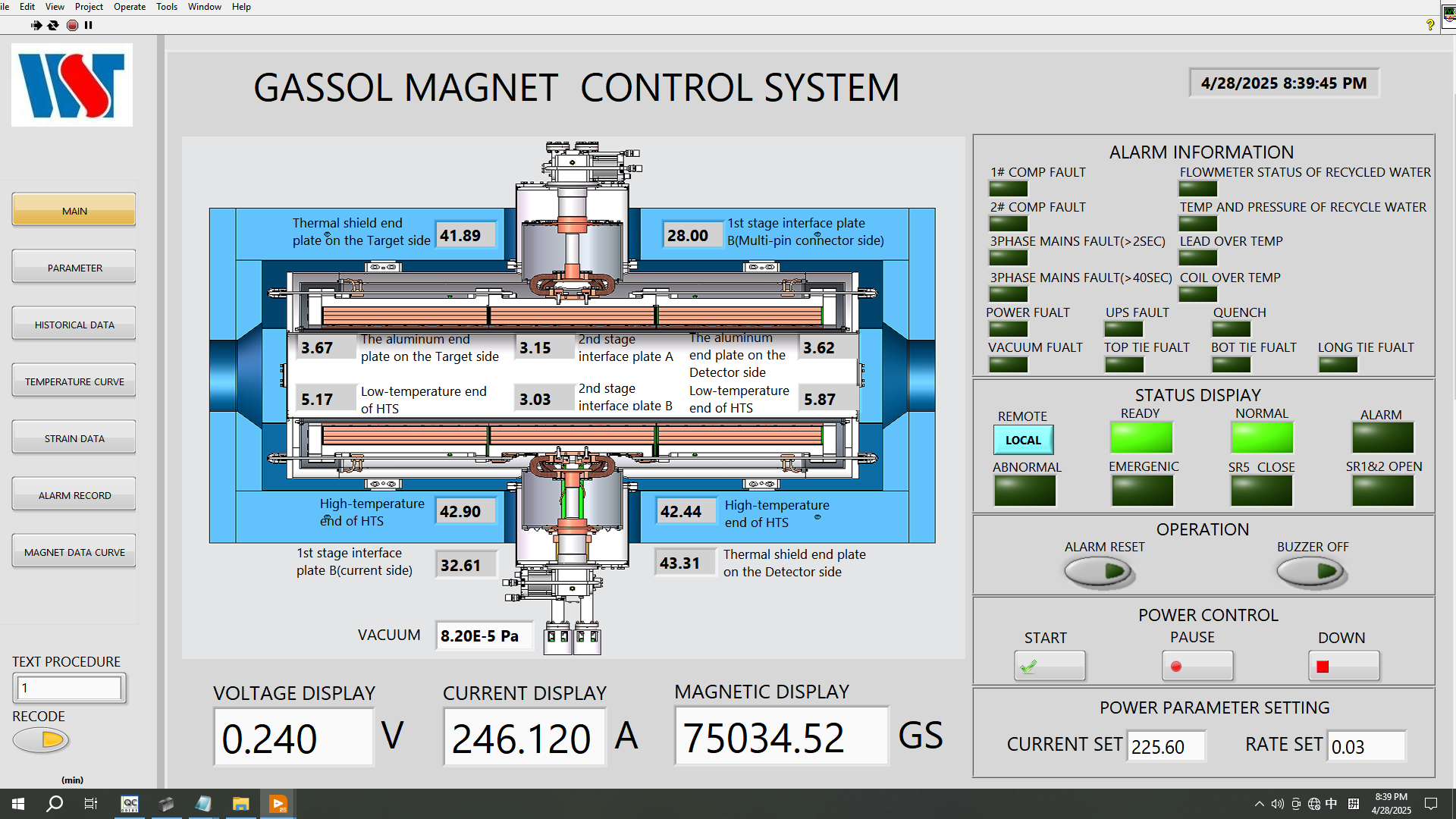 20
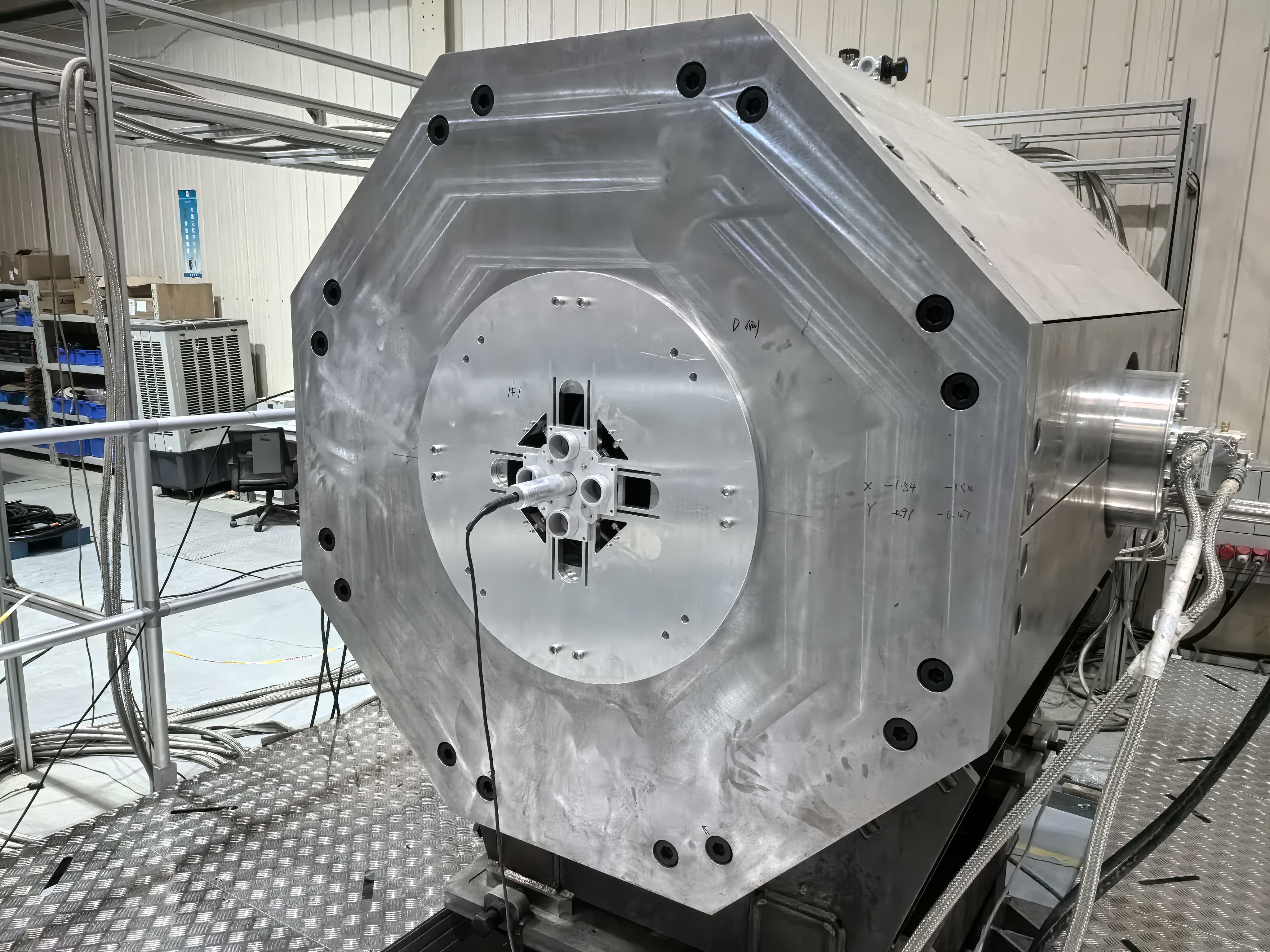 Статус производства магнита
Проведены измерения поля по 5 осям внутри магнита при максимальном поле в 2 Т в центре – выше не позволяли возможности оборудования XSMT
Отклонения по модулю магнитной индукции между измерениями и расчетом не превышали 2%
Измерение радиальной и аксиальной компонент поля не представляется возможным – недостаточный контроль за положением и ориентацией датчика Холла
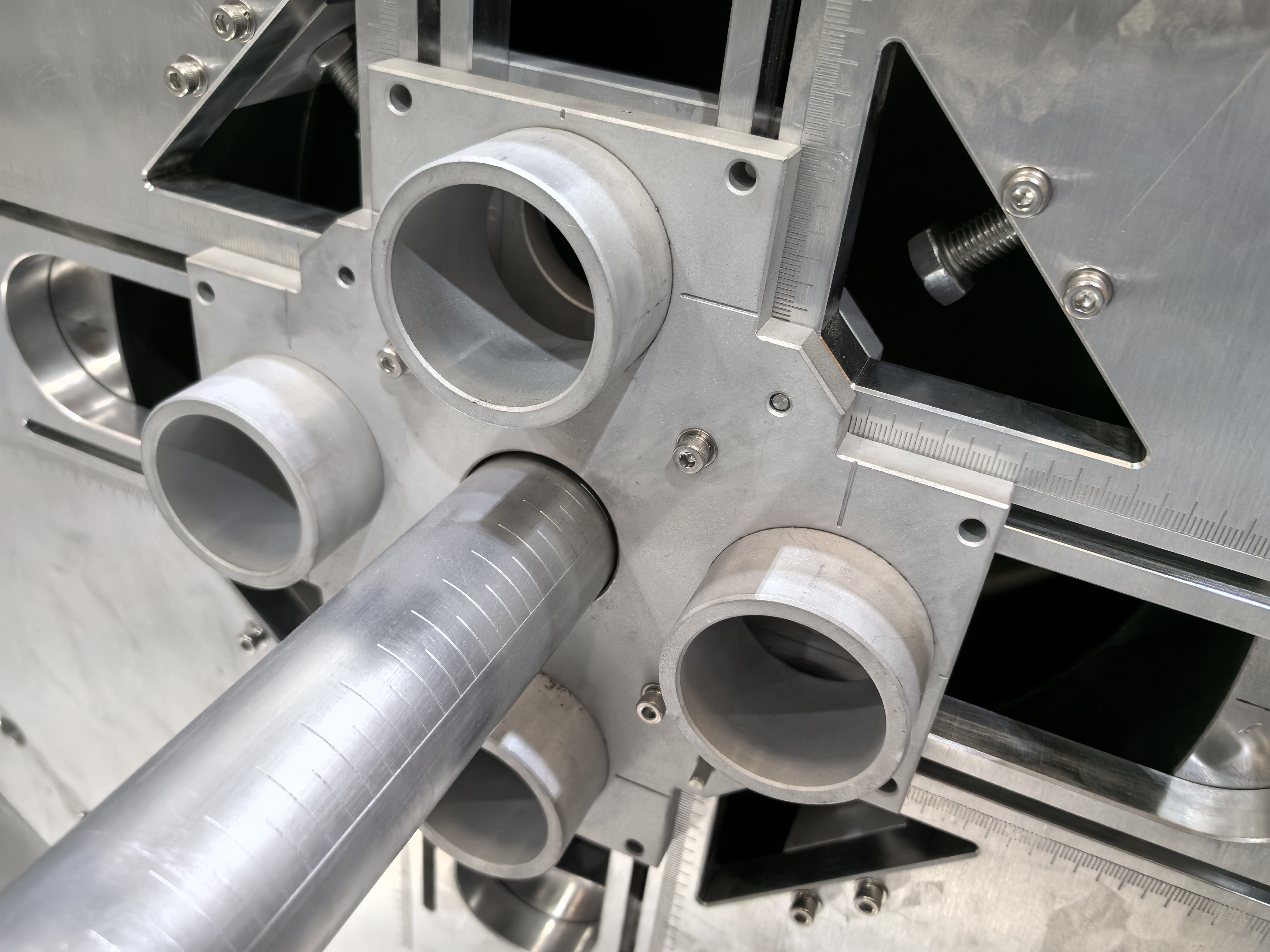 21
Статус производства магнита
Индуцированы 3 квенча с токов 192 А, 223 А и 224 А – XSMT не смогли настроить систему регистрации квенча, но магнит выжил
Сейчас магнит отепляется, затем будет снова захоложен
Продолжение тестов с работающей системой регистрацией квенча – конец июля-начало августа
Поставка в ЛЯР – оптимистично осень – но сроки производства постоянно съезжают
Тестовые эксперименты – альфа-частицы в 2026 году, пучок – неясно – берклиевая мишень на ГНС-2
22
Спасибо за внимание!
23
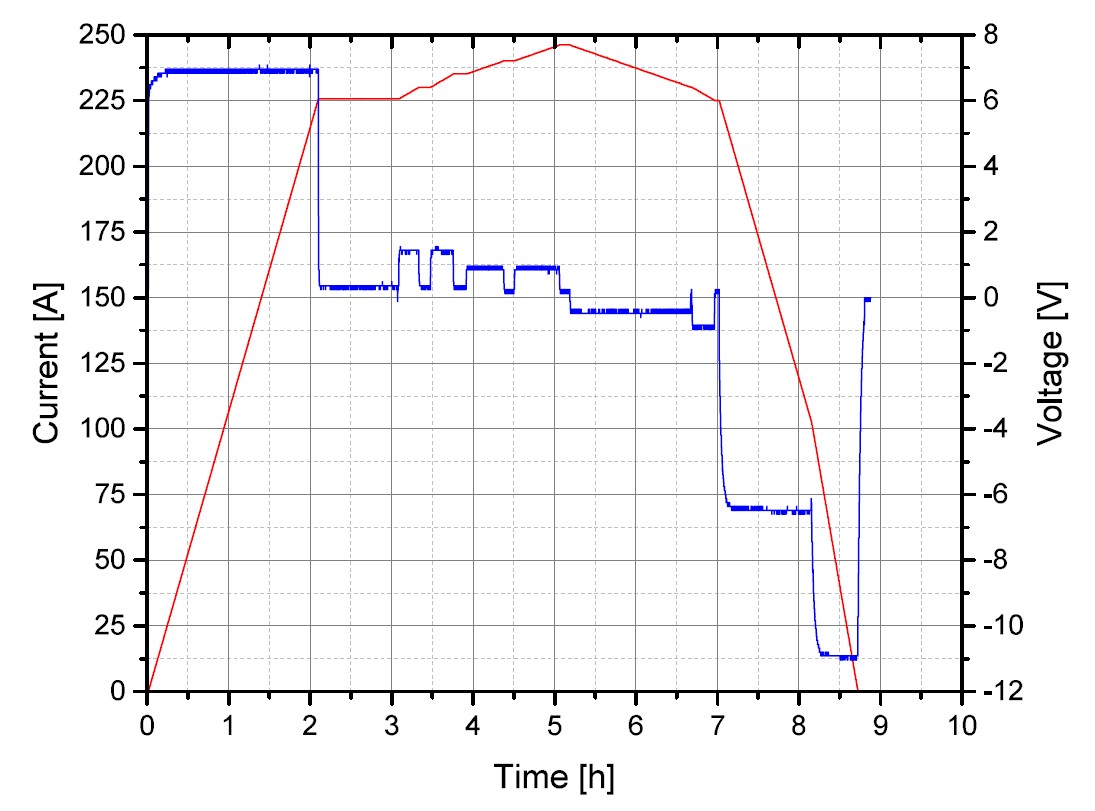 24
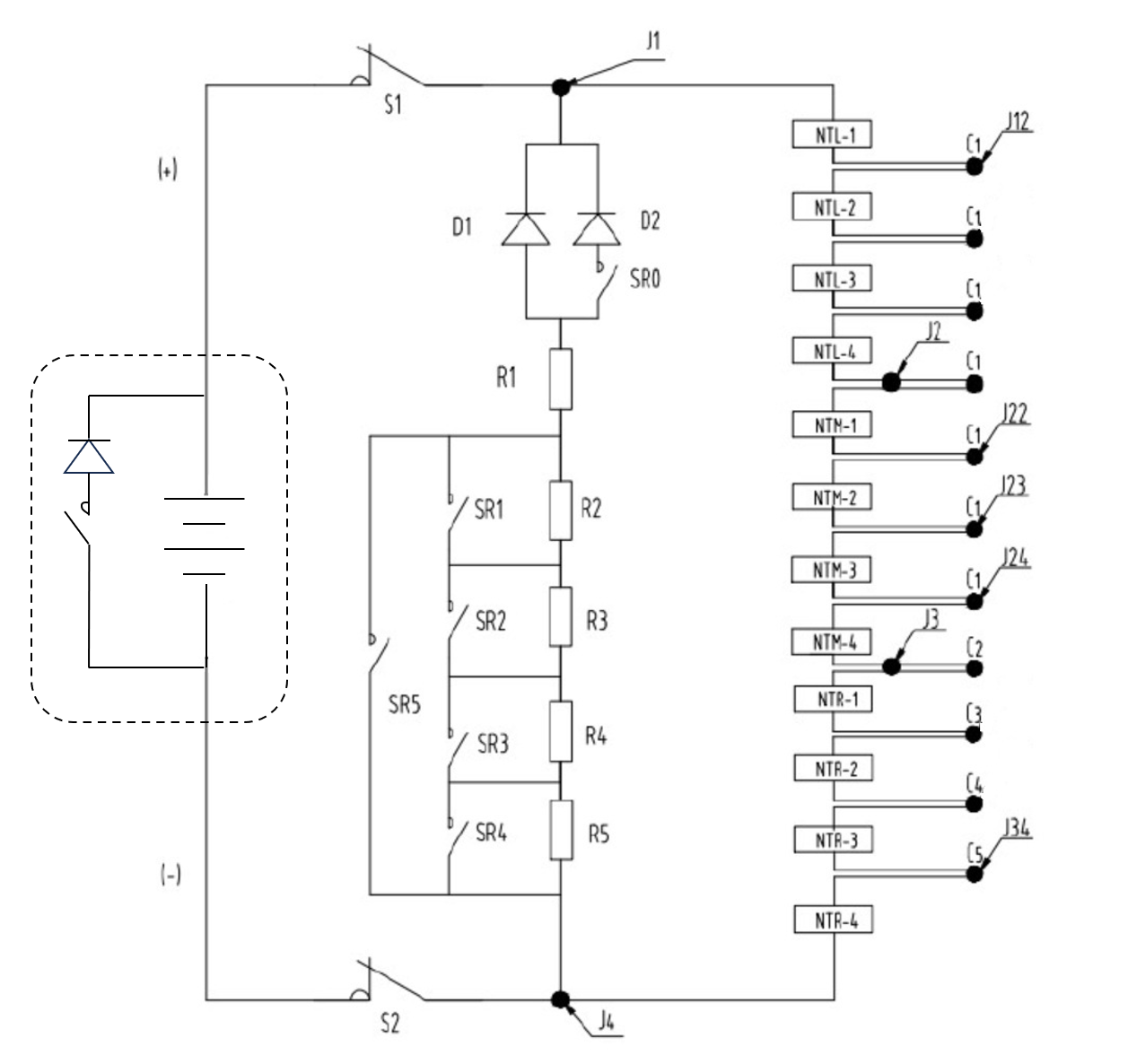 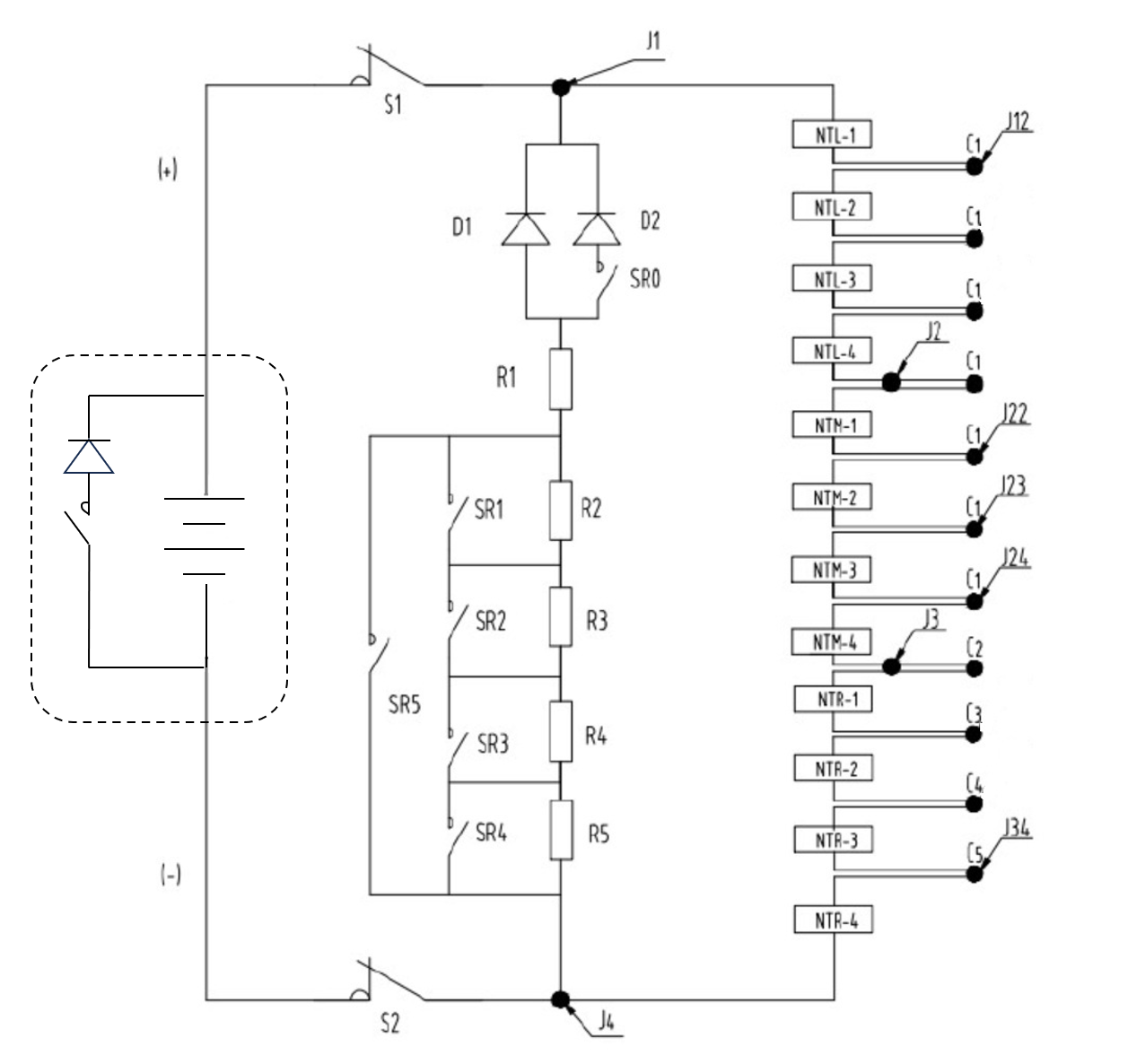 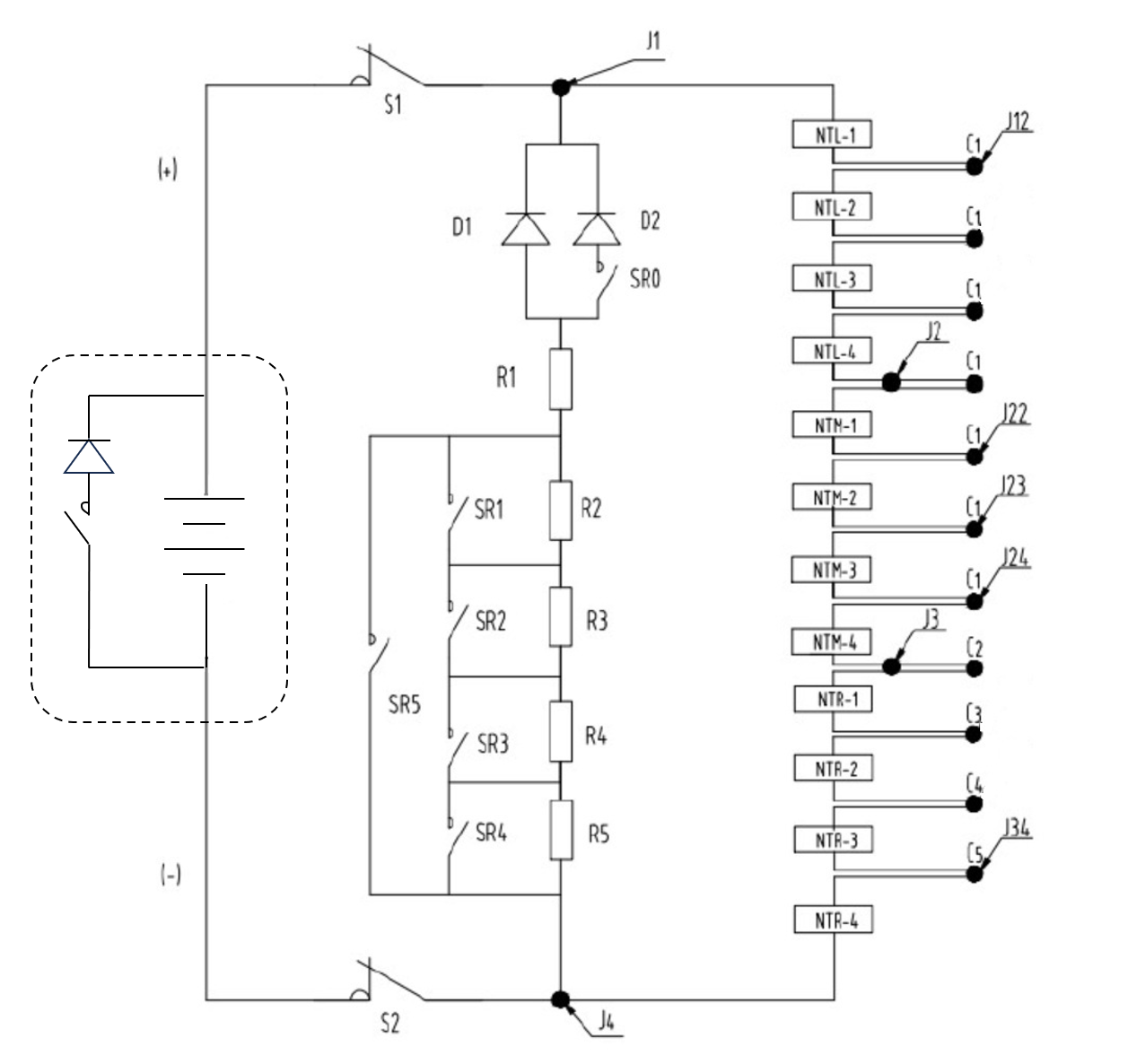 Экстренный вывод тока, открывается SR1
Медленный вывод тока, открываются S1 и S2 и закрывается SR5
Нормальная работа
25
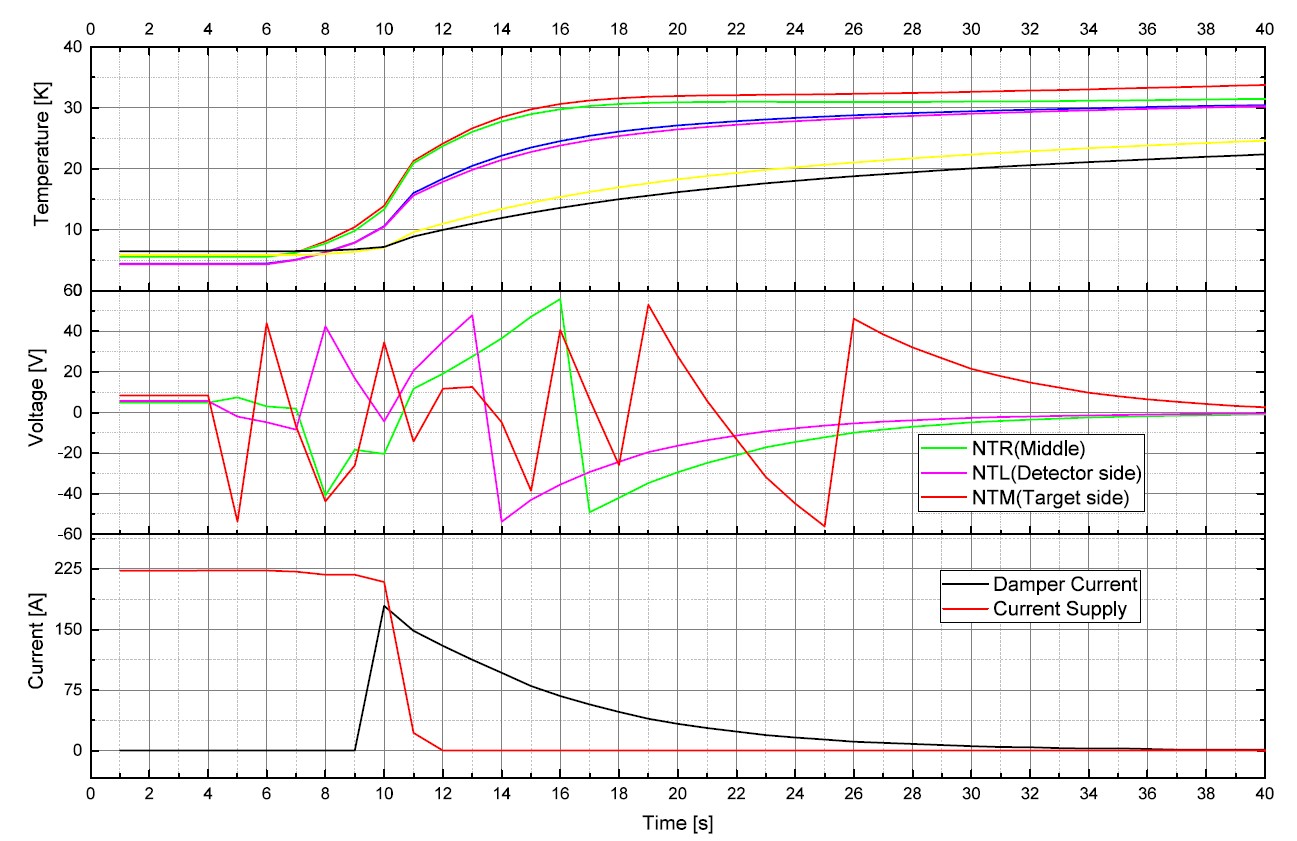 26
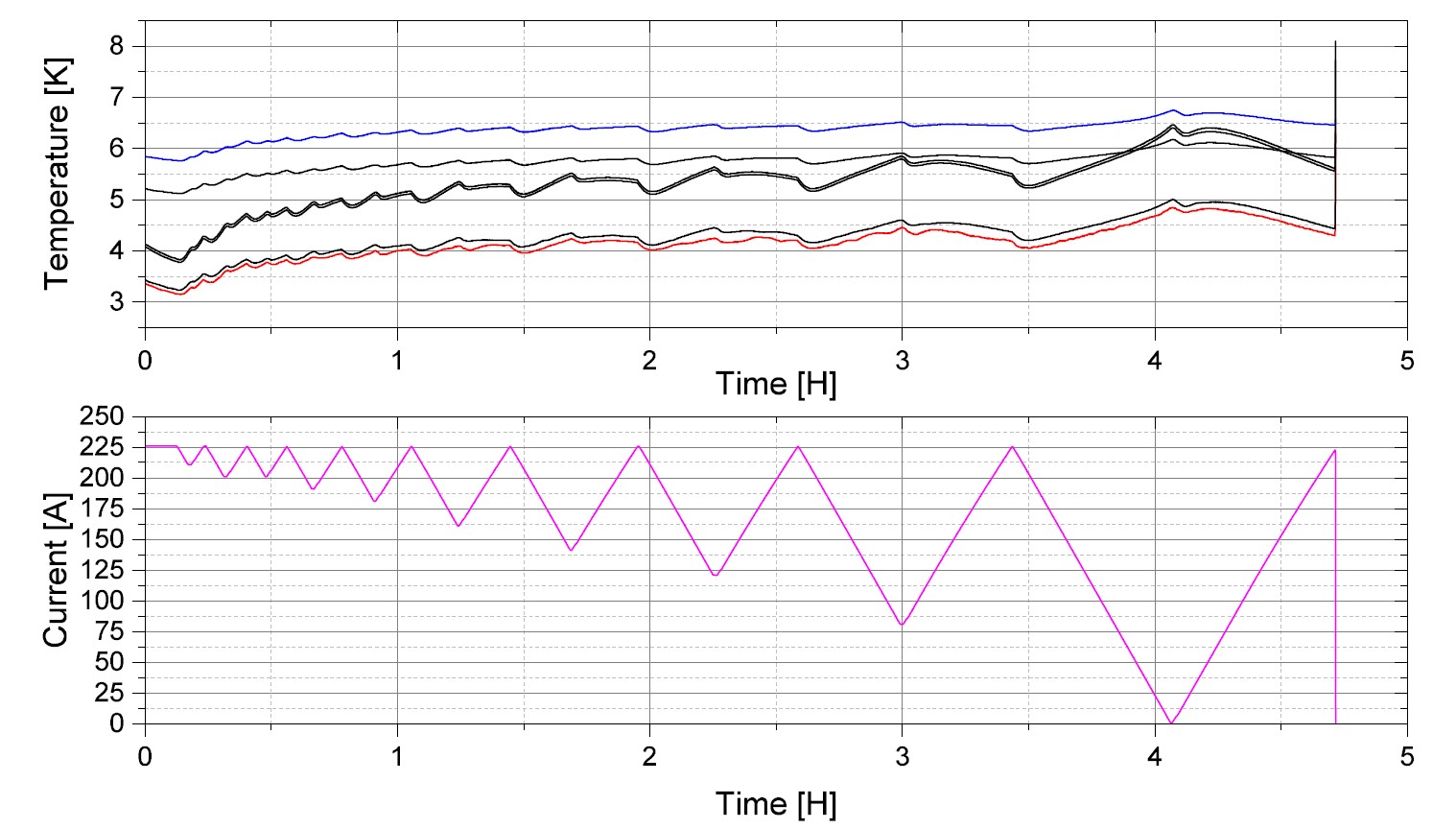 27
Закупки оборудования
Мишень на 24 см – пока не заказана
Вакуумная камера и стойки – спроектированы, заказаны и изготовлены, планируются вакуумные испытания после прибытия покупных изделий
Детекторные сборки – спроектированы, заказаны
Насосы, шиберы, датчики вакуума – заказаны и получены
Вакуумная арматура – заказана
Стоппер – спроектирован, готовятся радиационные расчеты поглотителя
Турбина – будет изготовлена методами аддитивных технологий, заказан прототип в Китае, изготовлен, ждем прибытия
28
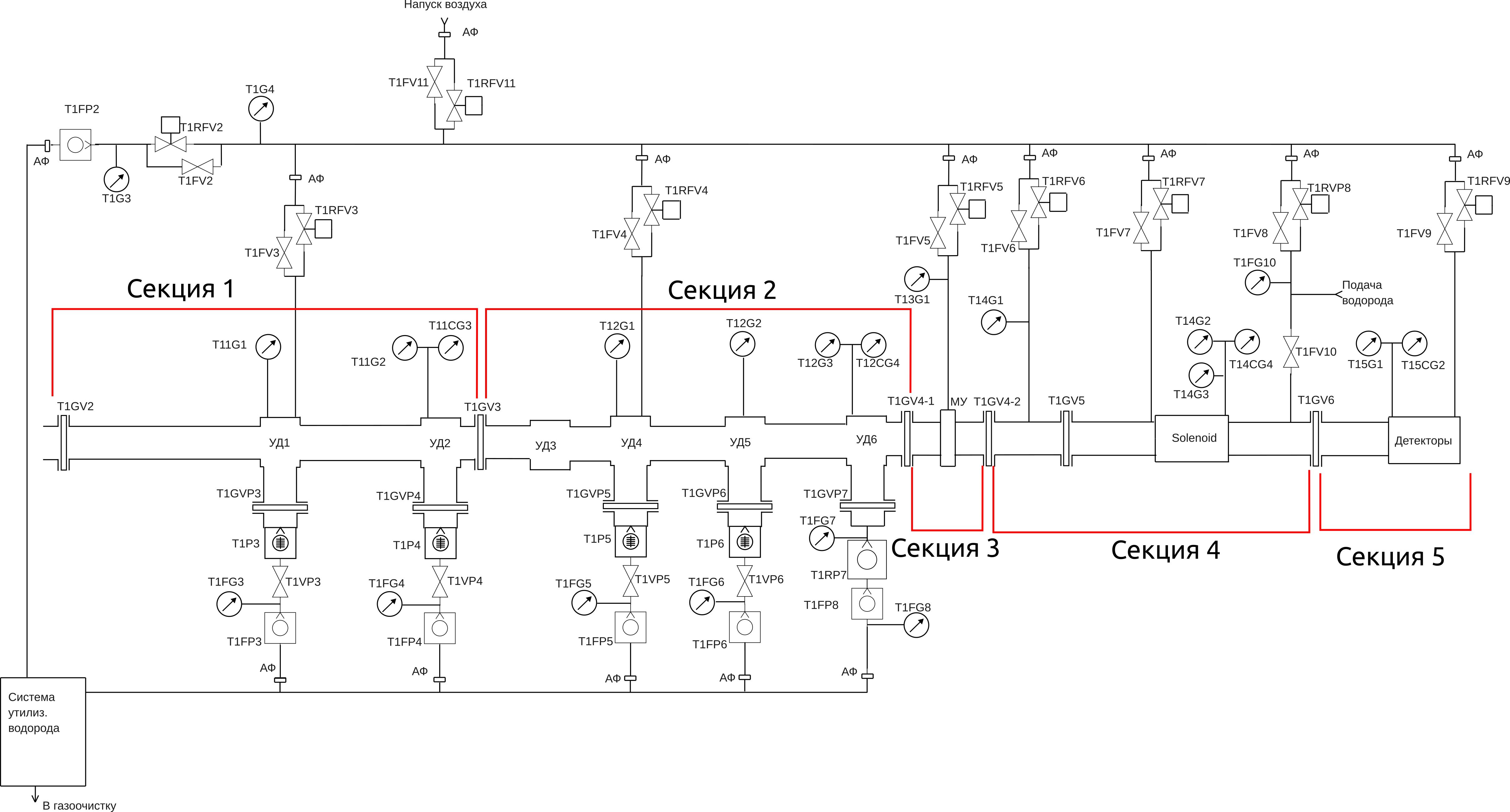 Ряд остальных дел:
Разработано ТЗ на систему контроля вакуумной системой и идет обсуждение и реализация с инженерами ТОСЭиАФУ
Разработано ТЗ на систему диагностики пучка и идет обсуждение с инженерами НТОУ
Построили стену между 114 и 115 помещениями для рад. защиты
Вспомогательное оборудование – будет размещено в 224 комнате, проведены радиационные расчеты, просверлены отверстия для инженерных коммуникаций
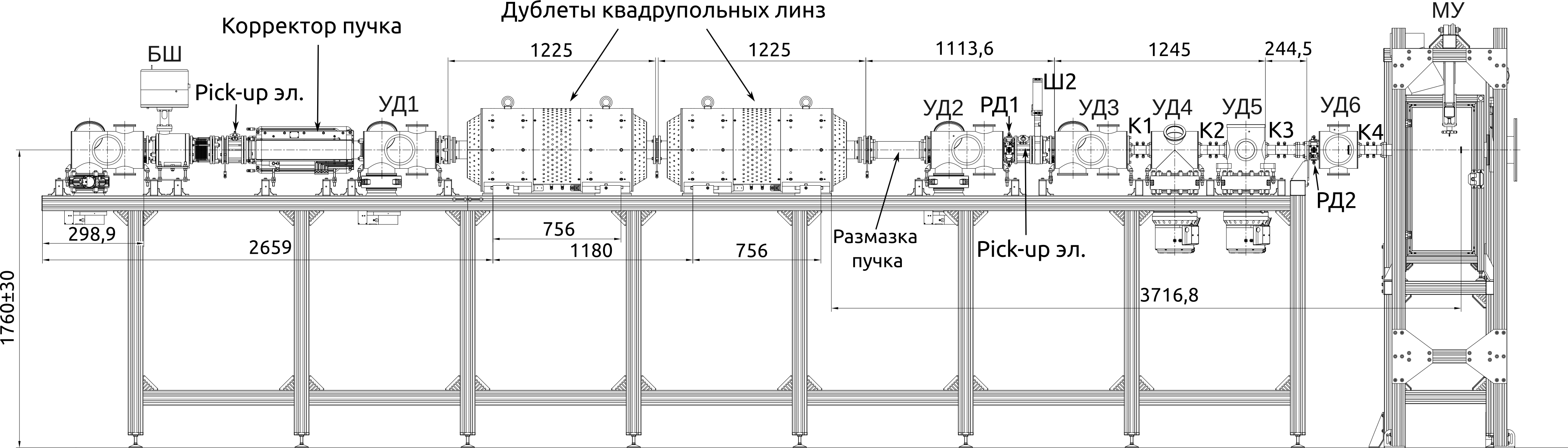 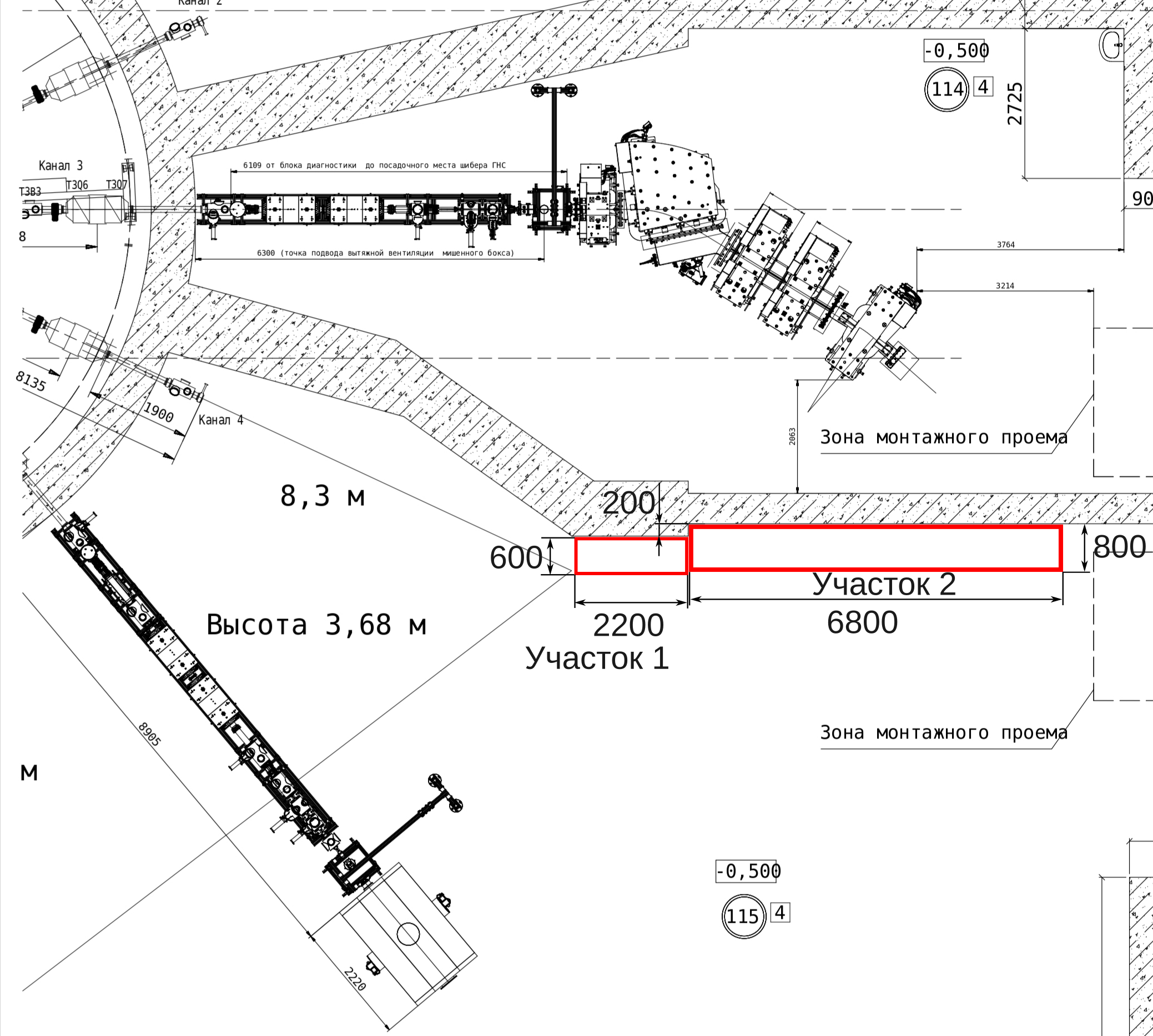 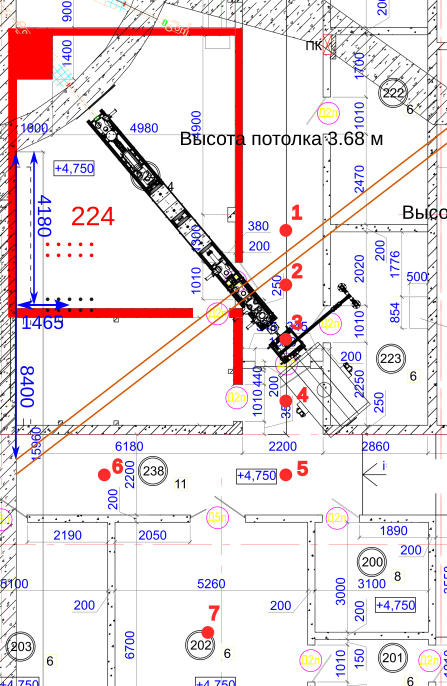 29
Соленоид SOLITAIRE
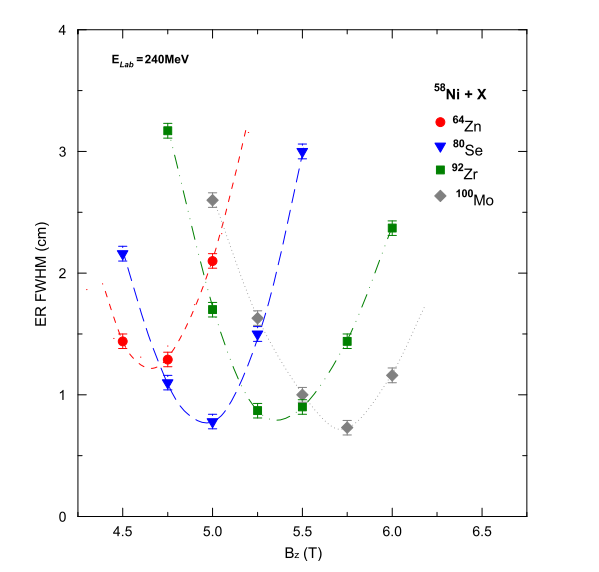 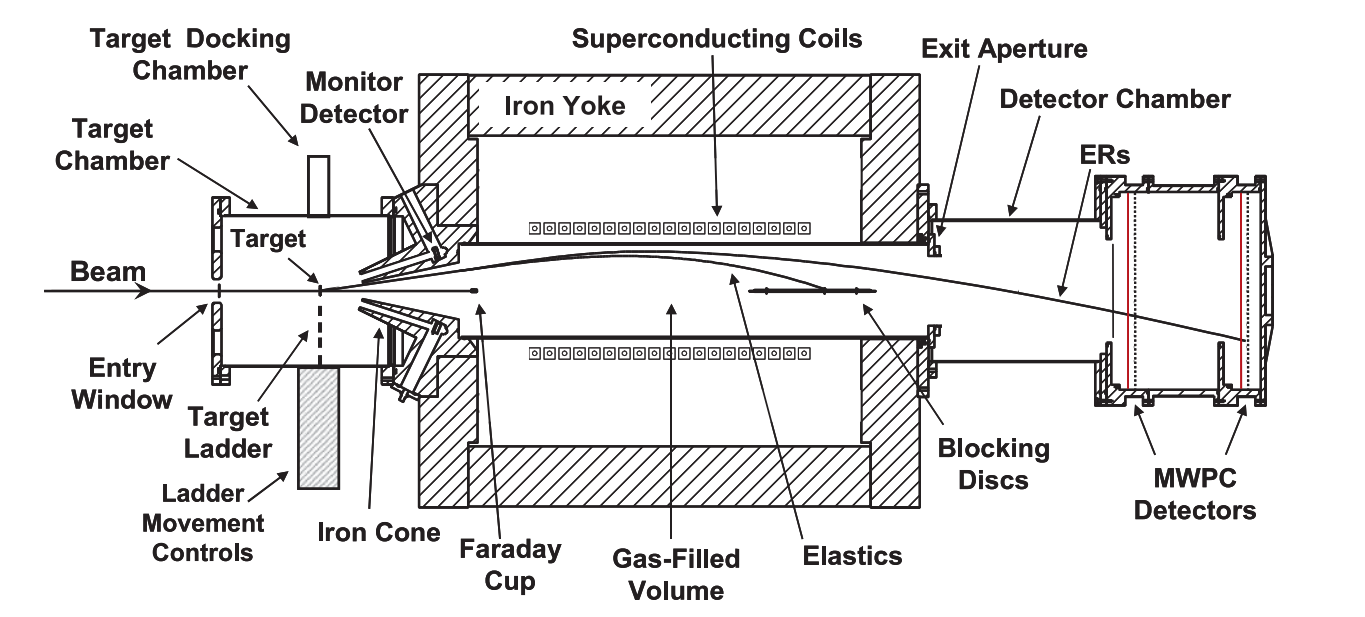 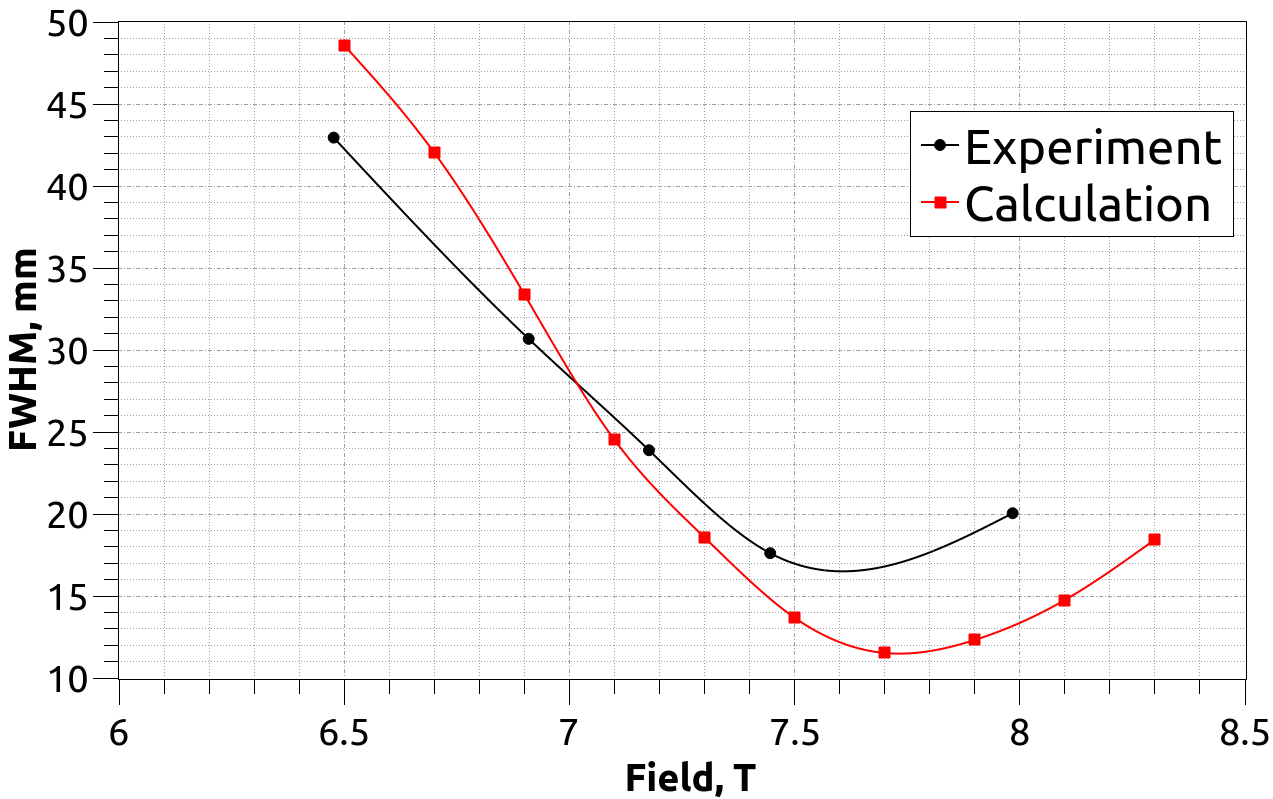 Установлен в ANU, Австралия
Используется для изучения реакций полного слияния
Малый размер изображения: FWHM < 1 см
30
Results
31
Results of simulation
48Са, ≈ 5 Mev/amu
After target q = 17.6, σ = 1.38 [G. Schiwietz, P.L. Grande, Improved charge-state formulas]
For q = 17 in hydrogen:  
σcapture ≈ 4 *10-20 см2, σloss ≈ 5 *10-20 см2 [N.V. Novikov Empirical method evaluation of charge – Changing cross sections]
In 0.7 Torr of hydrogen λ ≈ 2 m, which only slightly change the charge distribution
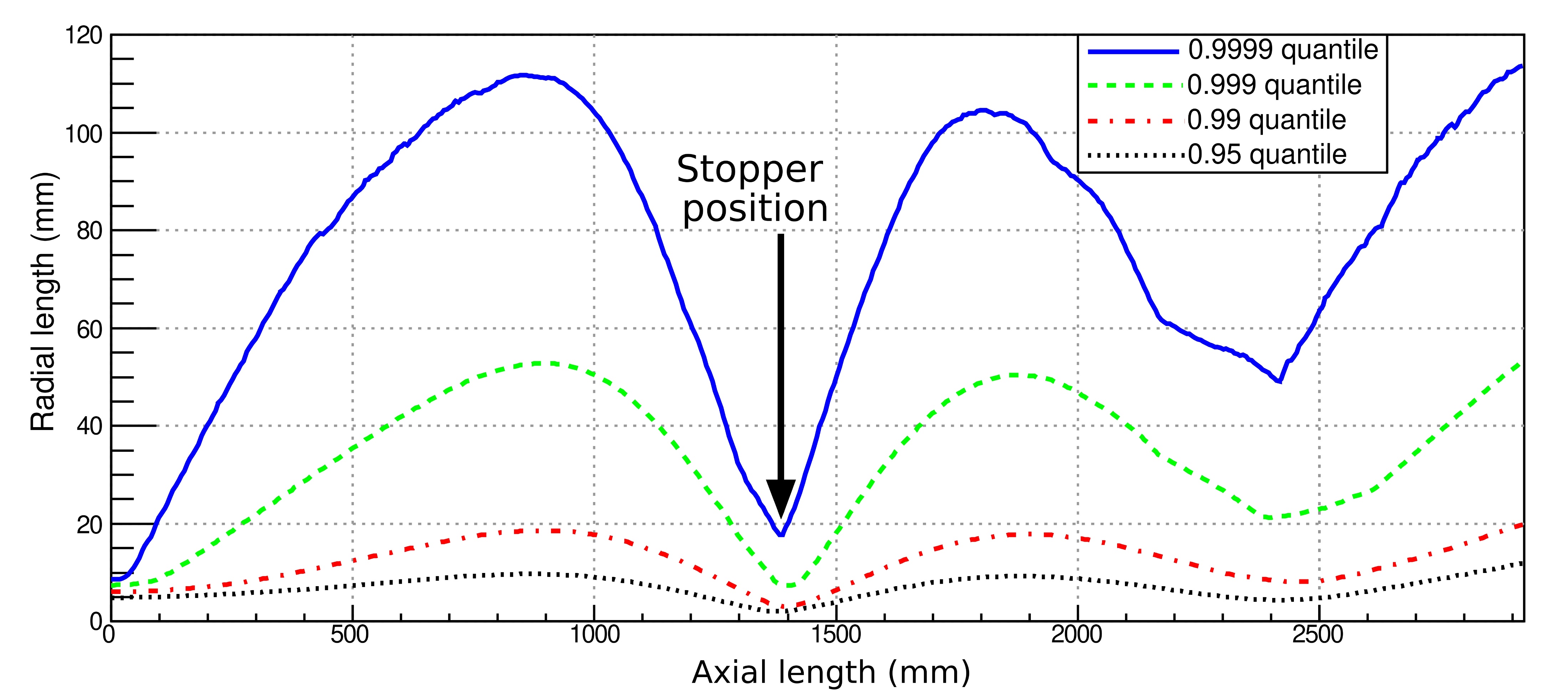 Picture shows radial quantiles of beam distribution inside the solenoid
48Ca, 254.2 MeV before target
32
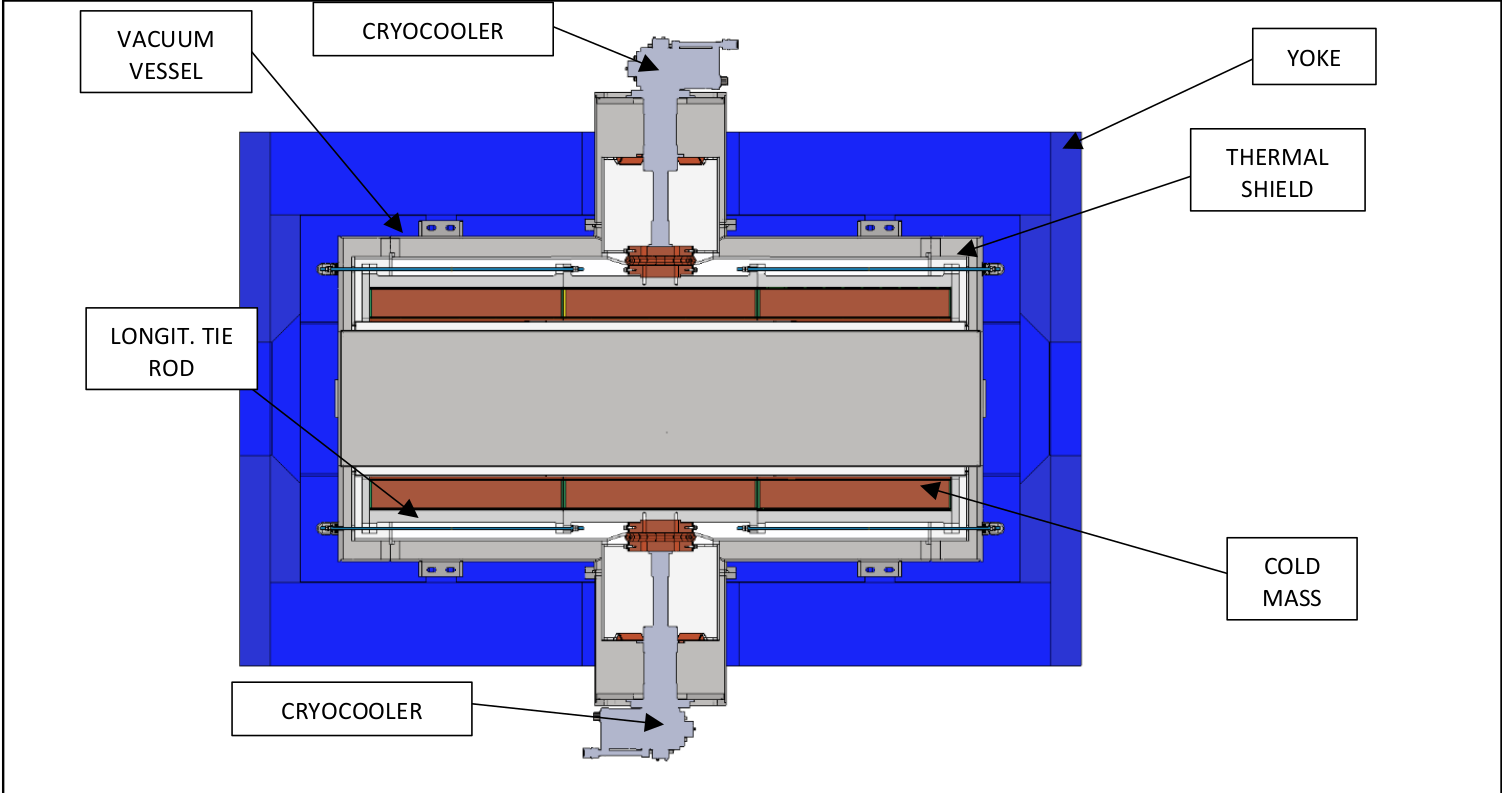 33
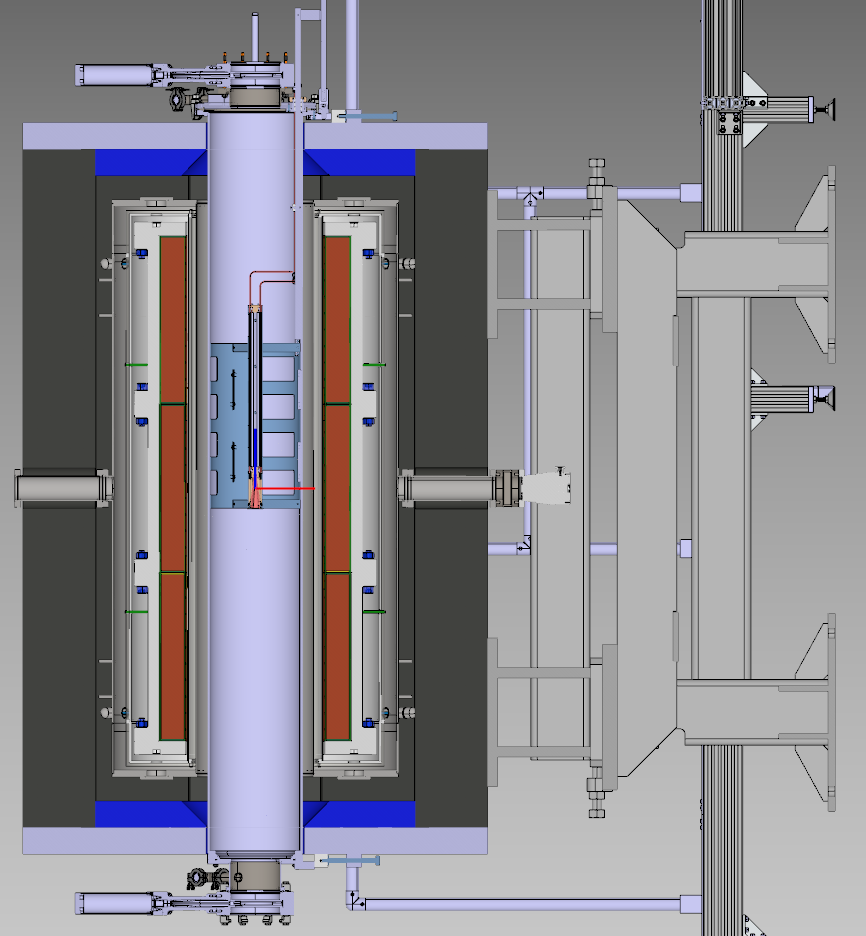 34
GASSOL configuration
Several solenoid configuration were analyzed in the model, II is used
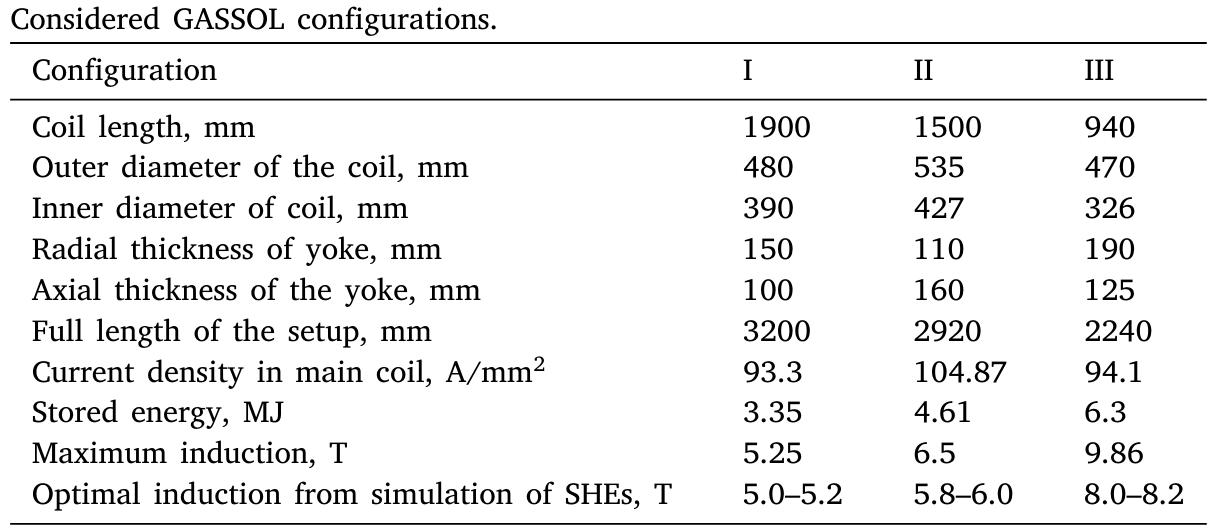 35
Recharge process
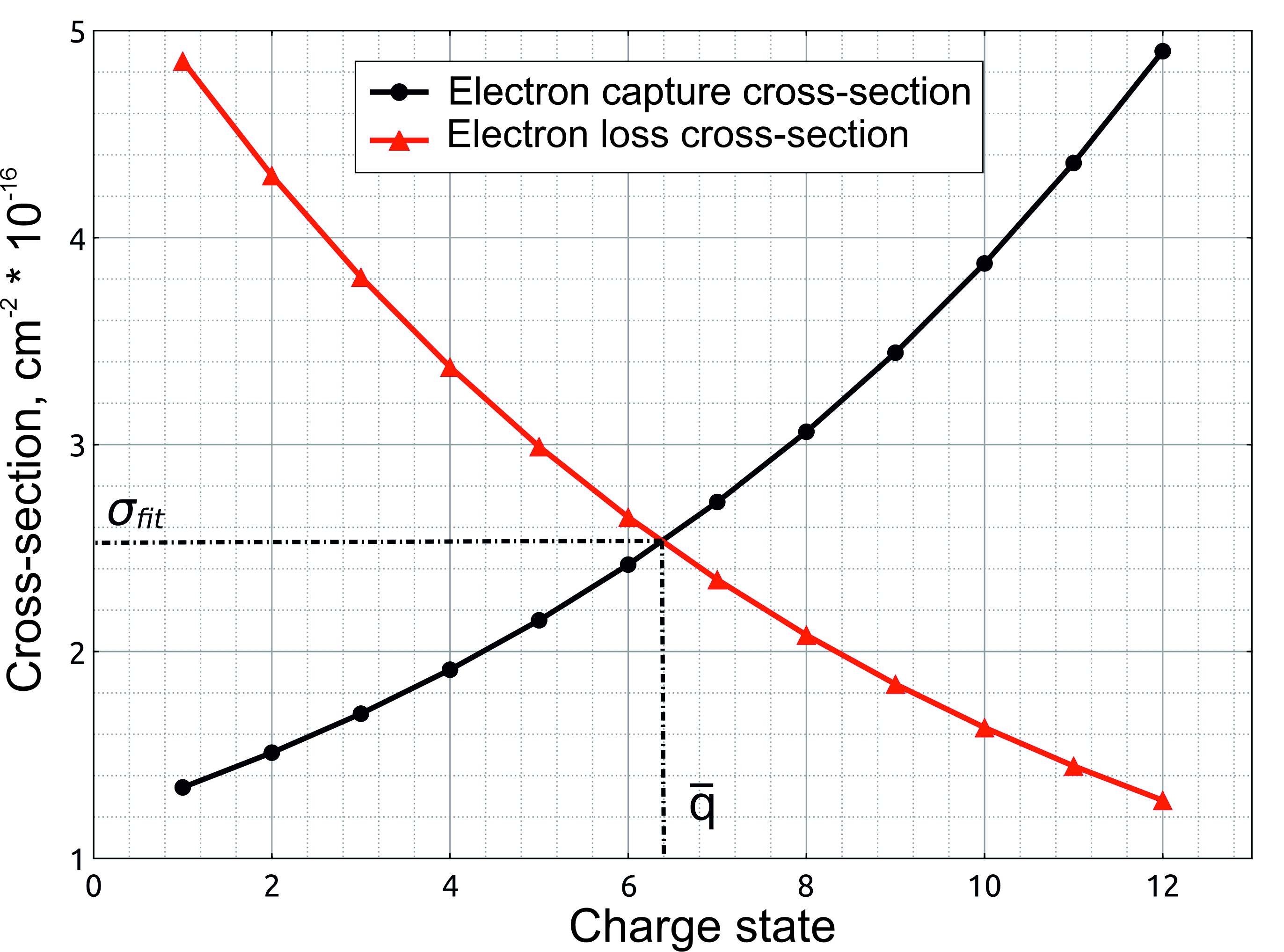 Electron capture cross section:
Sagaidak, R. N. (2021). Empirical relations for heavy-ion equilibrated charges and charge-changing cross sections in diluted H2 with application. European Physical Journal D, 75(8).
For equilibrated charge electron capture cross section is equal to electron loss cross section – if we omit multielectron recharge
36
Recharge process
0.12 – from comparison of image sizes in different pressure on DGFRS-2
Calculation showed that this parameter highly affects the image size
0.12 – showed best agreement with experimental data
37
Verification of model
Comparison of experimental and simulated data on angular distribution:
(а) 146Nd (11B,7n)149Tb, target thickness 89 um/cm2, beam energy 104 МeV ,   
(б) 144Nd (12C,7n)149Dy, 77 um/cm2, МeV ,     
(в) 197Au (18O,5n)210Fr, толщина мишени 150 мкг/см2, энергия пучка  90 МэВ,      
(г) 209Bi (12C,4n)217Ac, толщина мишени 100 мкг/см2, энергия пучка 80 МэВ
38
Image sizes on DGFRS-2
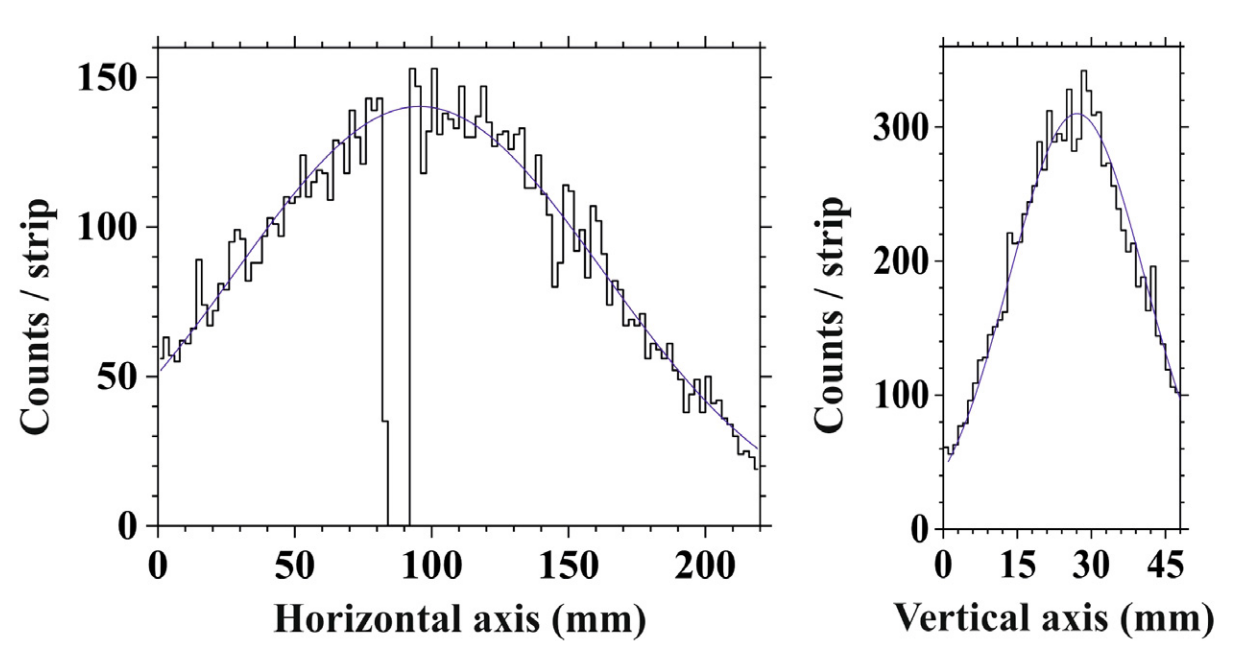 Reaction:206Pb(48Са,2n)252No
Configuration: QvDhQhQvD
Transmission: ≈ 60% for 0.4 mg/cm2
σx  = 70.1 mm  σy  =  12.9 mm
Reaction: 174Yb(48Са,5n)217Th
Configuration: QvDhQvQhD
Transmission:≈ 40% for 0.4 mg/cm2
σx  = 26.0 мм  σy  =  27.0 мм
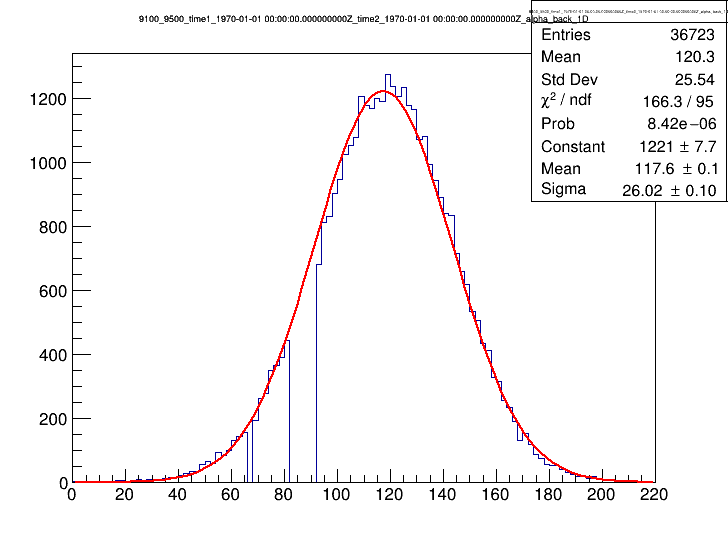 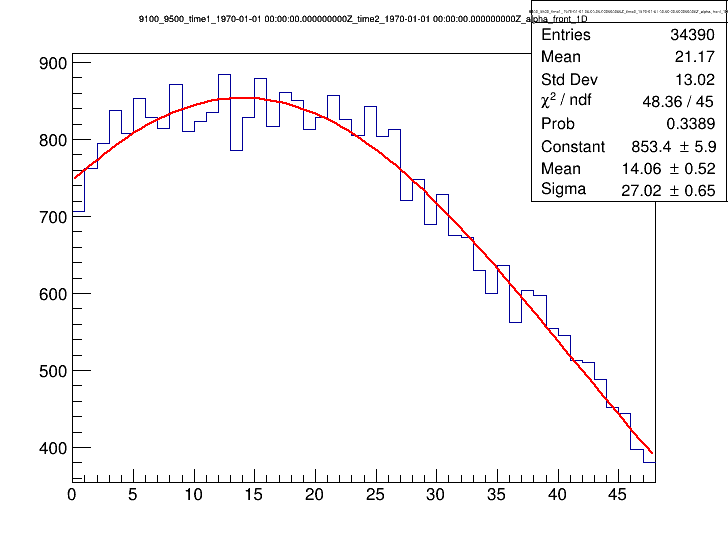 39
Image sizes on DGFRS-2
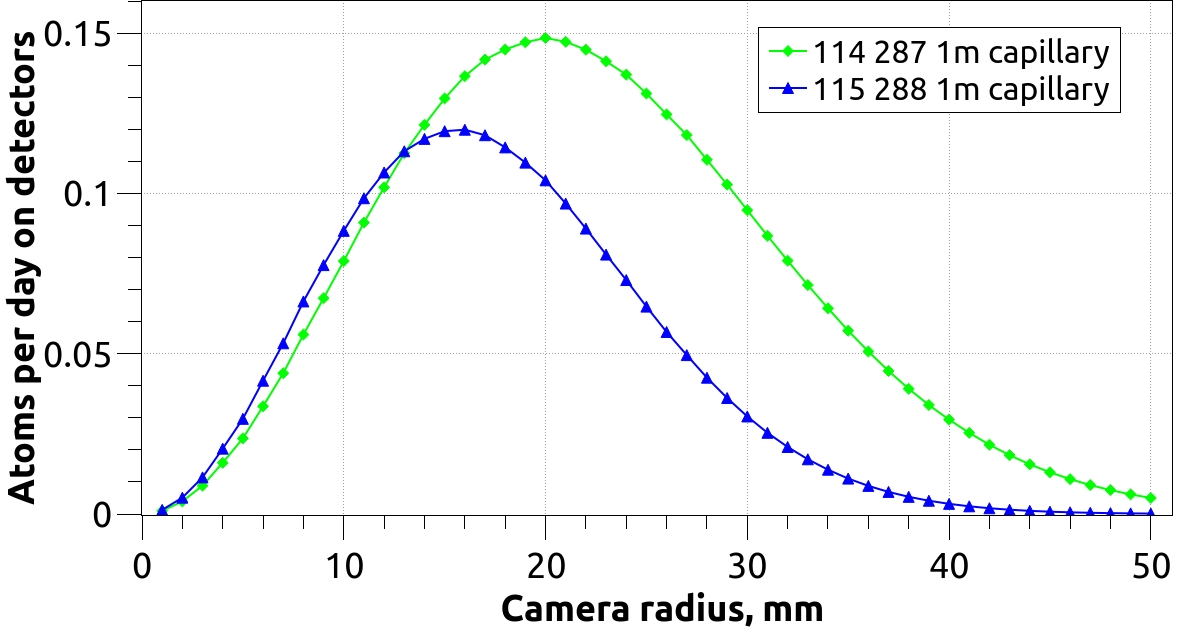 σx  = 26.0 мм  σy  =  27.0 мм
-   Transmission 40%
Target 0.4 mg/сm2
Beam 1 puA 
RTC: cylinder 1 cm in length
Gas flow 1.8 l/min
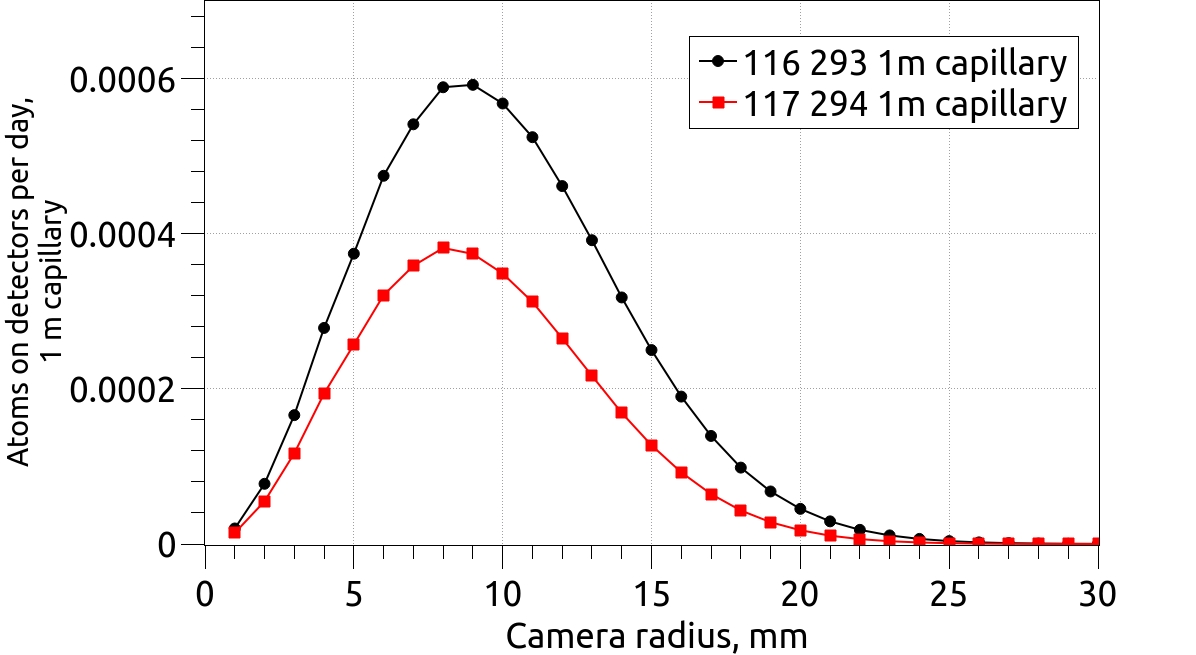 40